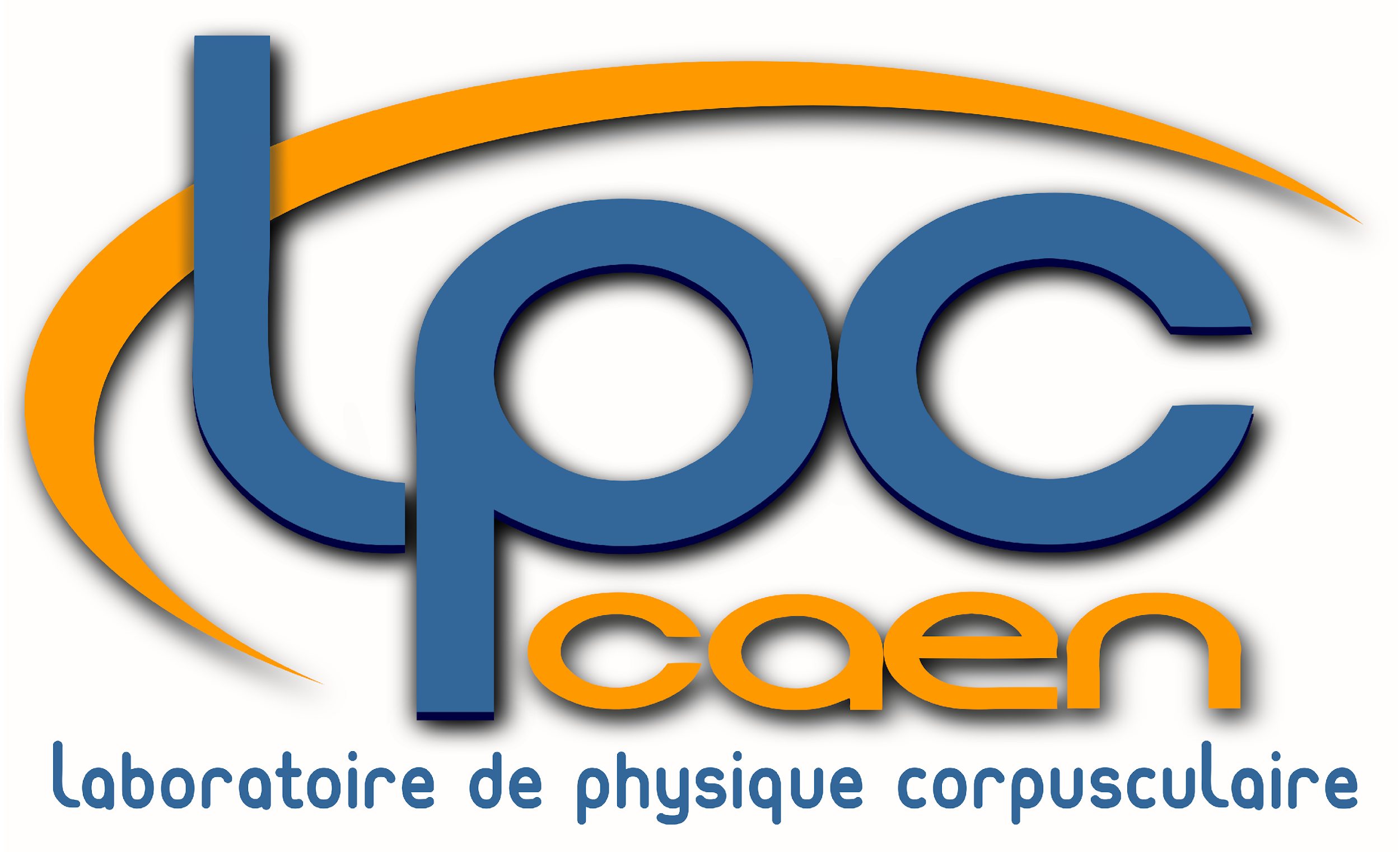 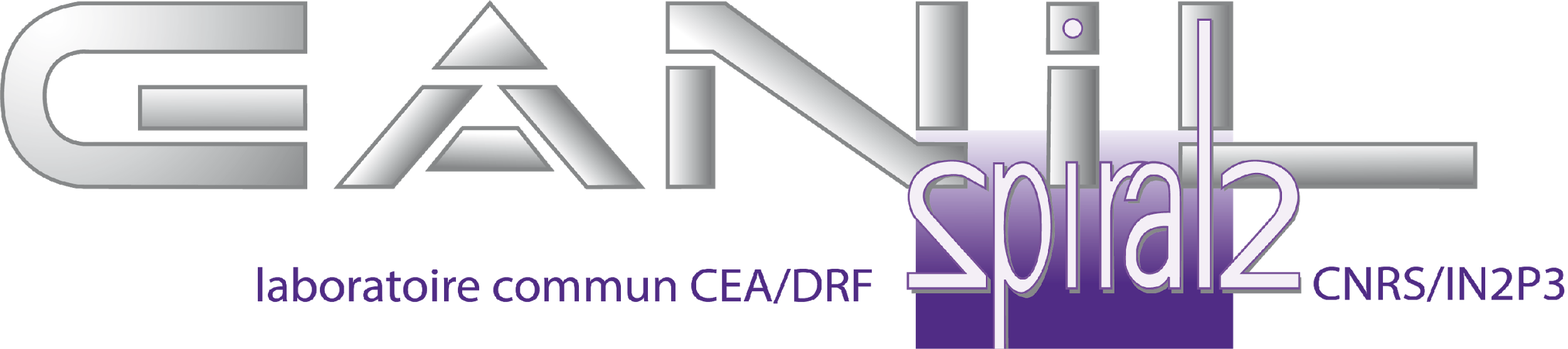 Status of the commissioning of S3-LEB
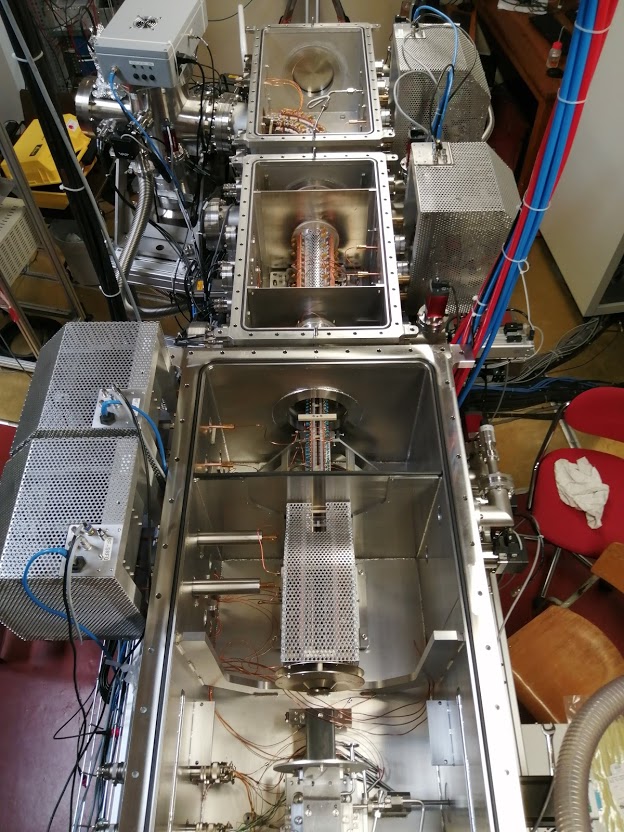 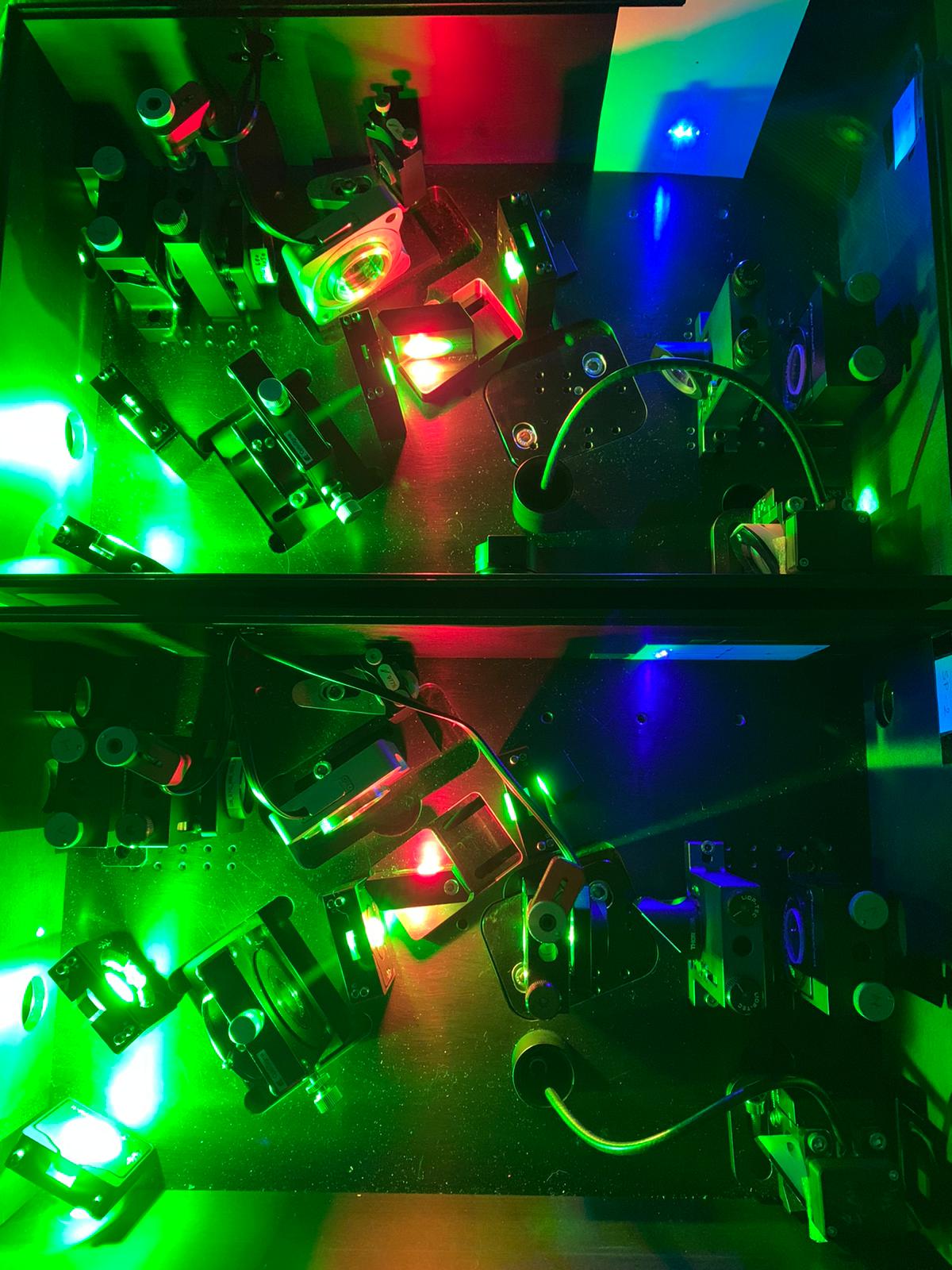 ISOL France meeting
Jekabs Romans
18/03/2021
Talk by P. Delahaye
[1,2]
S3-LEB at LPC
PILGRIM
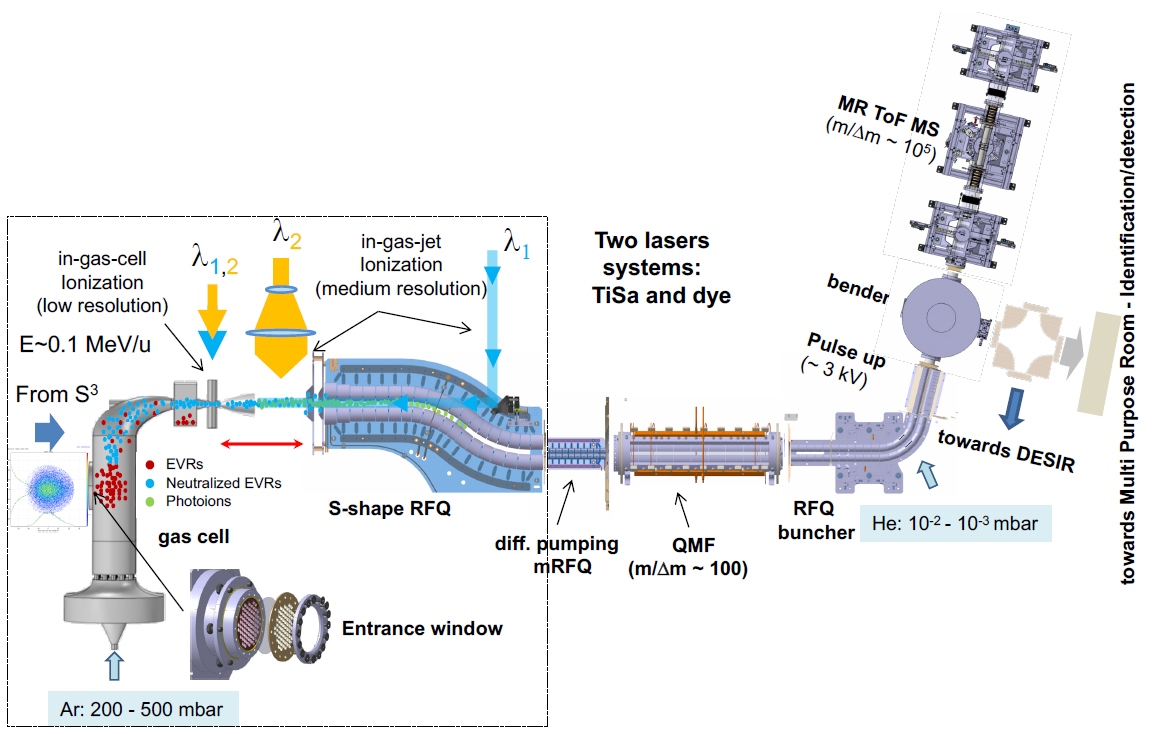 PU
RFQcb
QMF
SEASON
From S3
Talk by E. Rey-Herme
S-RFQ
mRFQ
[1] R. Ferrer et al. Nucl. Instrum. Meth. Phys. Res. B 317 (Dec. 2013), pp. 570-581. doi: 10.1016/J.NIMB.2013.07.028. 
[2] N. Lecesne. S3 Workshop talk (June 2018)
Faculty of Science, IKS, Nuclear and Radiation Physics
‹#›
18/03/2021
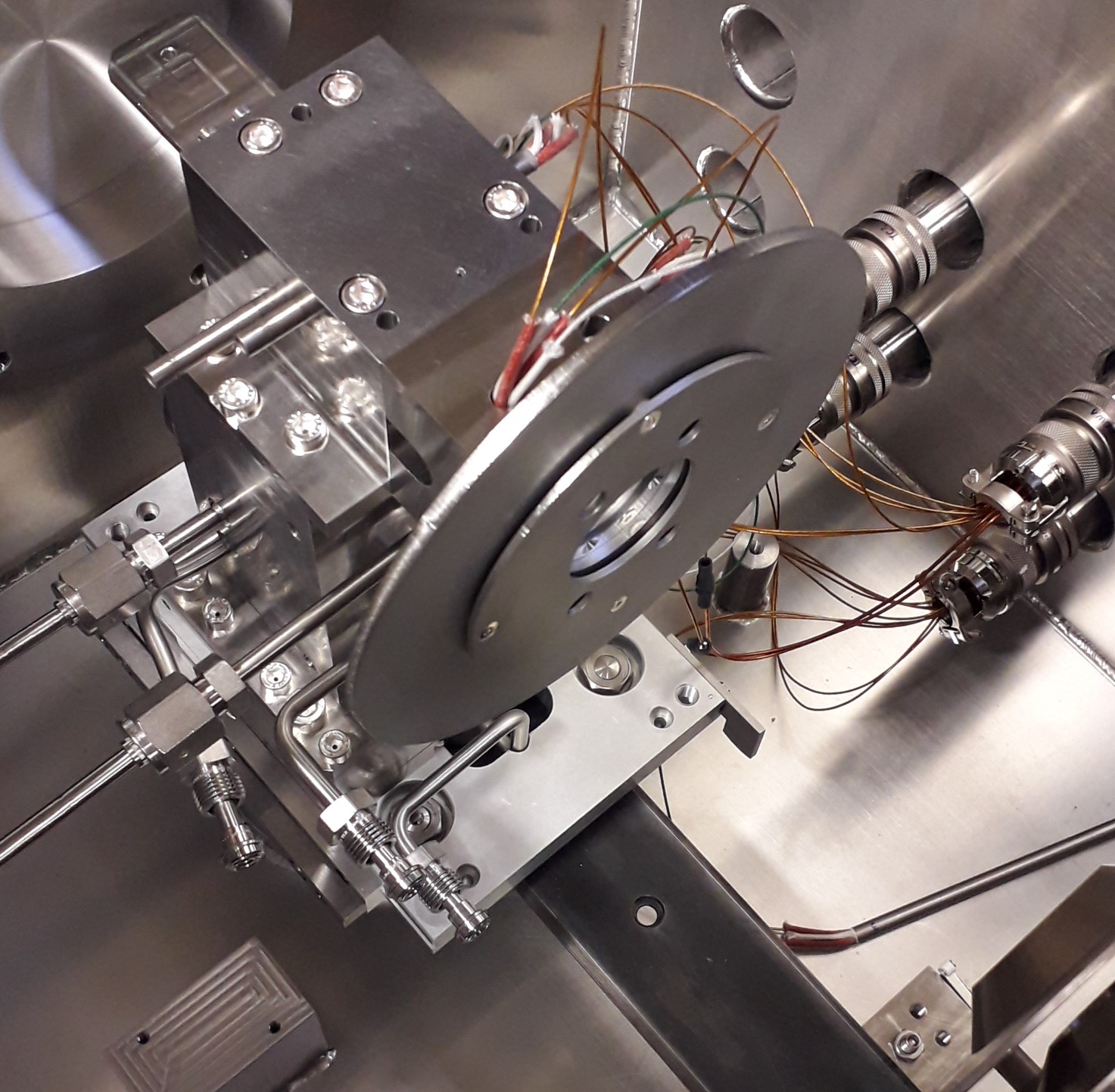 HFS measurements of 151Er during the S3 commissioning run of 152Er [6]
Activity summary
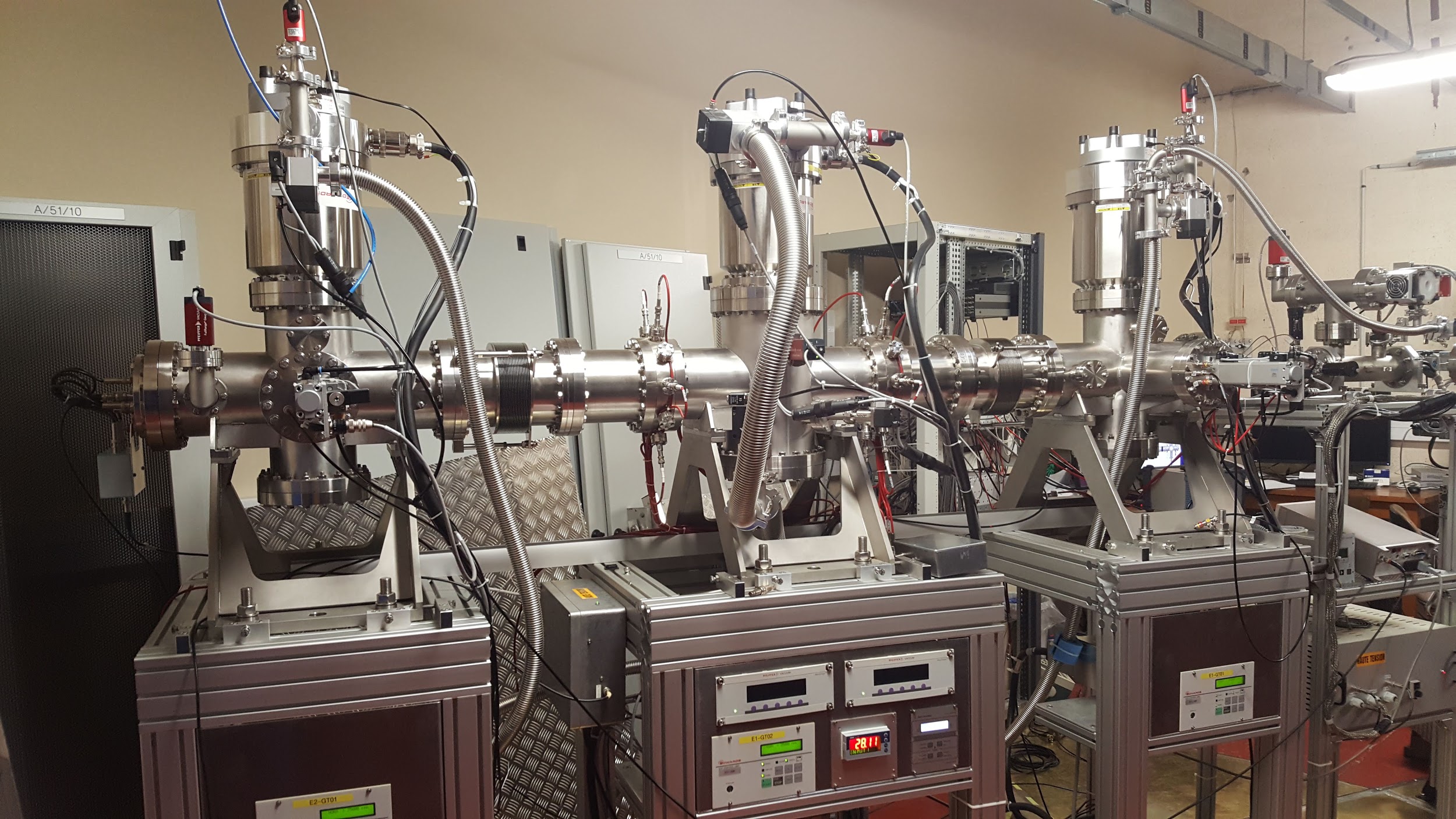 GISELE lab development and recent results
Er I RIS tests (Day 1 experiment case)
Broadband RIS ( 5<𝝙𝜆<7 GHz )
Mid-range linewidth RIS ( 1<𝝙𝜆<2 GHz )
Narrow bandwidth RIS ( 10<𝝙𝜆<100 MHz )
S3-LEB setup 
Gas cell assembly
Separate tests of RFQ/MR-TOF MS systems
S-shape RFQ & mini RFQ
Quadrupole Mass Filter/RFQCooler/Buncher 
MR-TOF MS (P. Delahaye & B. Mael [3,4,5])
No technical problem with either of the separate systems has been found
Coupling of the full RFQ chain
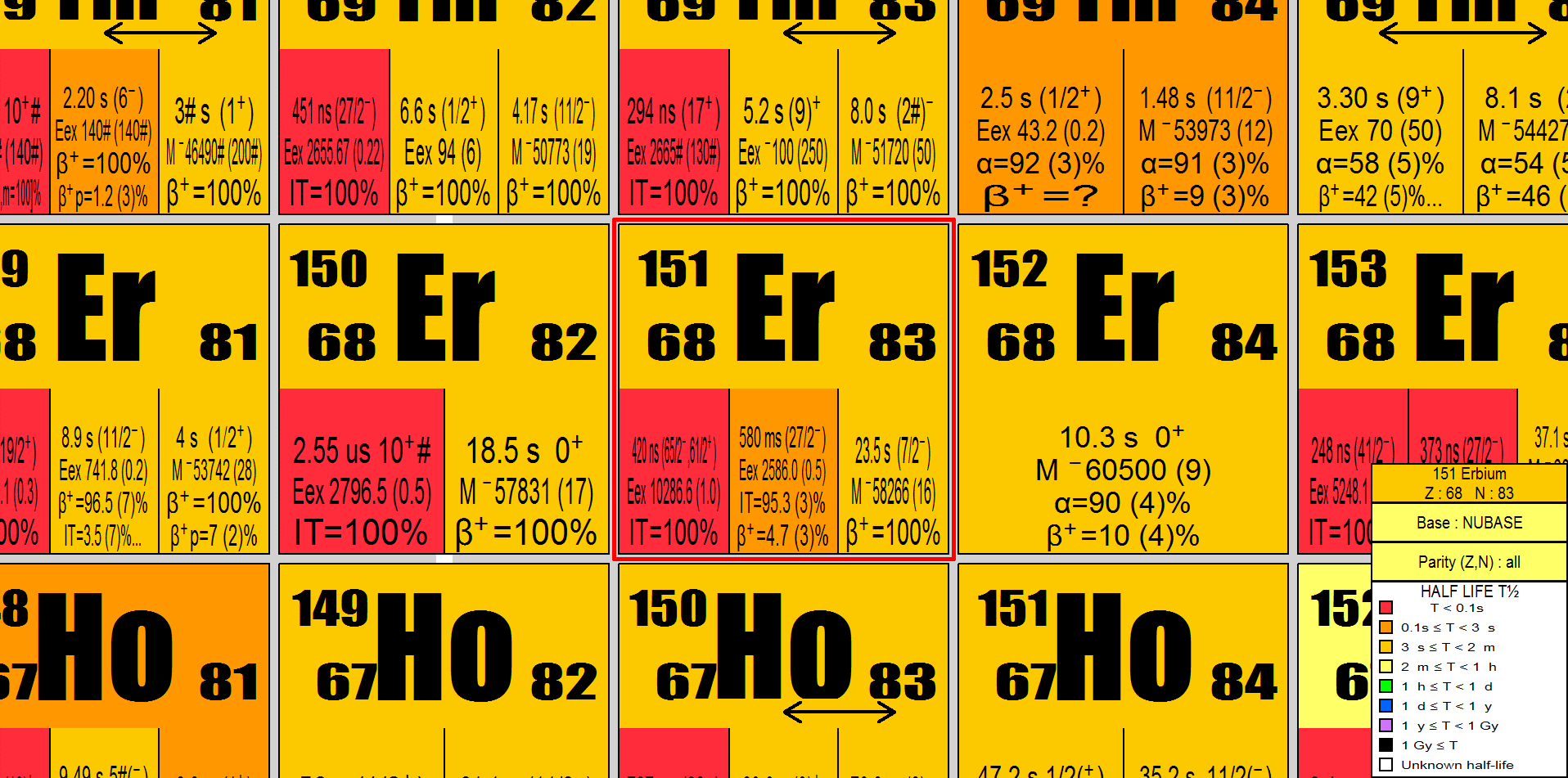 [3] P. Chauveau. PhD thesis. Université de Caen Normandie (2016). doi: http://hal.in2p3.fr/tel-01469429 
[4] P. Chauveau et al. Nucl. Instrum. Meth. Phys. Res. B 376 (2016), pp 211-215. doi: https://doi.org/10.1016/j.nimb.2016.01.025
[5] B.-M. Retailleau. PhD thesis. Université de Caen Normandie (2021)
[6] H. Savajols. Expected Day-one experiment productions (2019)
‹#›
18/03/2021
Faculty of Science, IKS, Nuclear and Radiation Physics
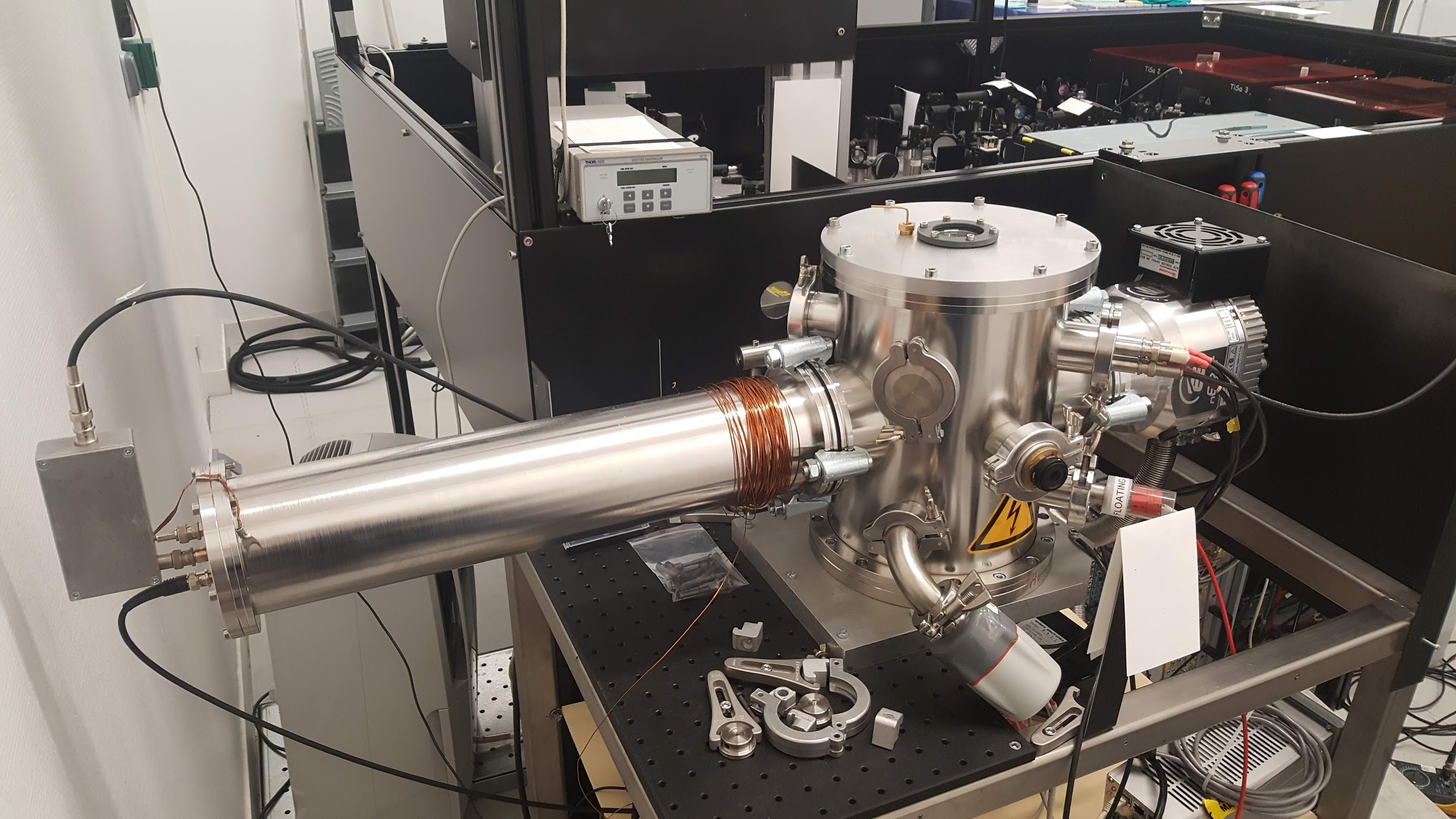 Atomic 
Beam
Unit
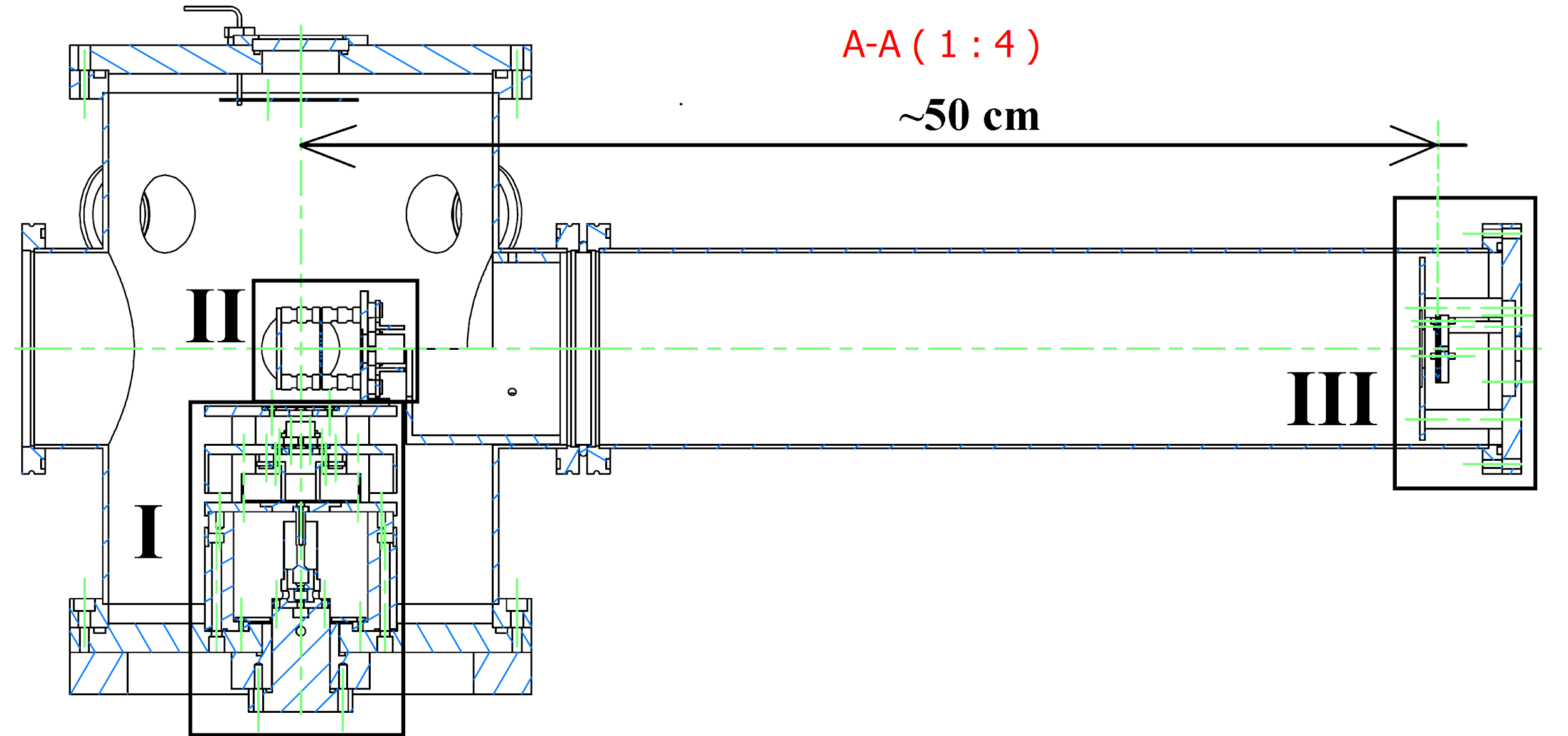 GISELE laboratory
Ti:Sa BRF #1
Ti:Sa BRF #2
Ti:Sa grating
Ti:Sa BRF #3
NB SM Ti:Sa
Photonics #2 @ 532 nm, 10 kHz
[7]
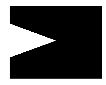 SHG/THG/FHG unit
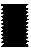 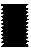 Control electronics
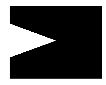 [7] G. Vinck. Masters thesis. KU Leuven (2014)
‹#›
18/03/2021
Faculty of Science, IKS, Nuclear and Radiation Physics
Seed Laser
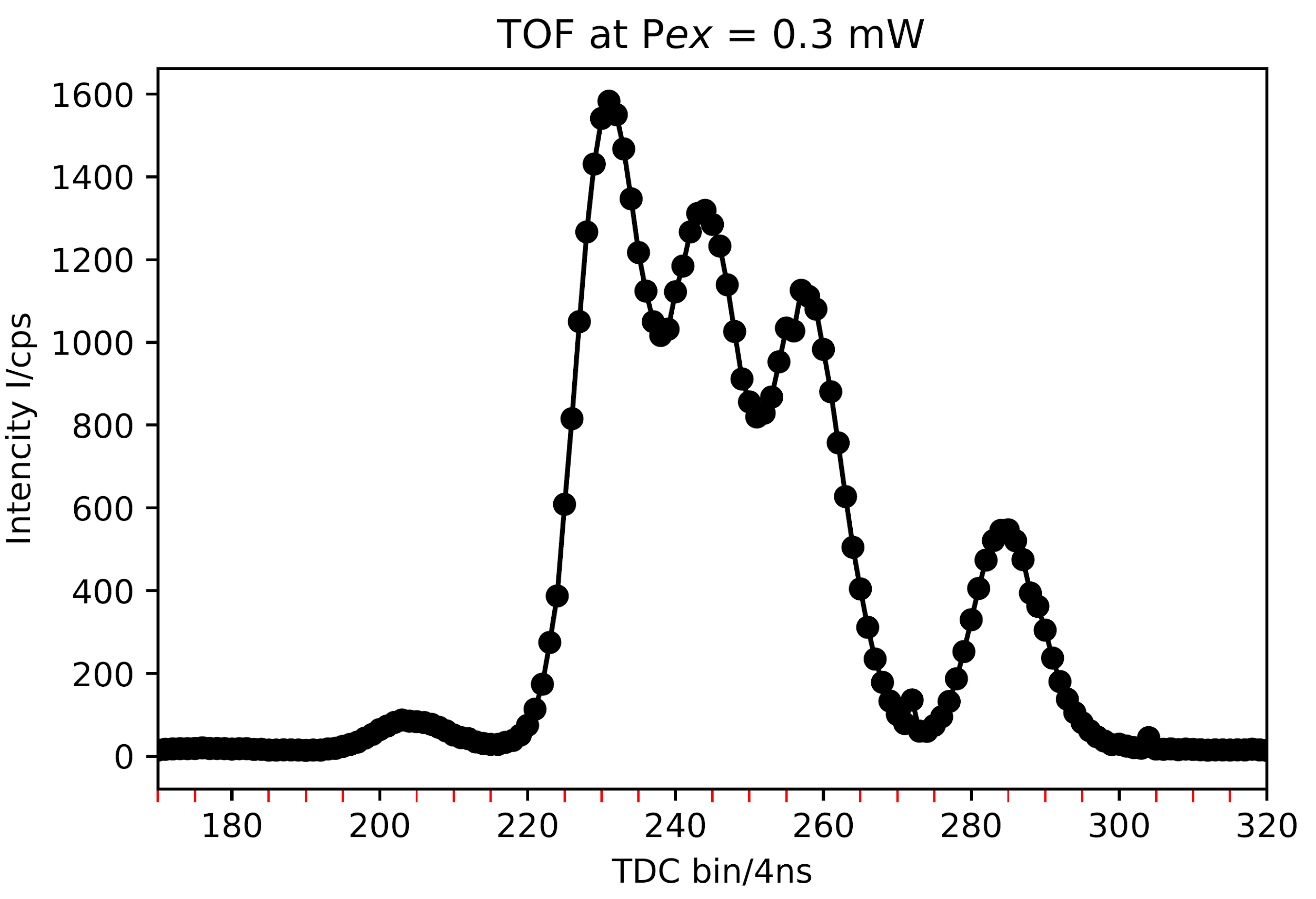 GISELE Results
167Er
166Er
168Er
170Er
Er I RIS (IS measurements)
164Er
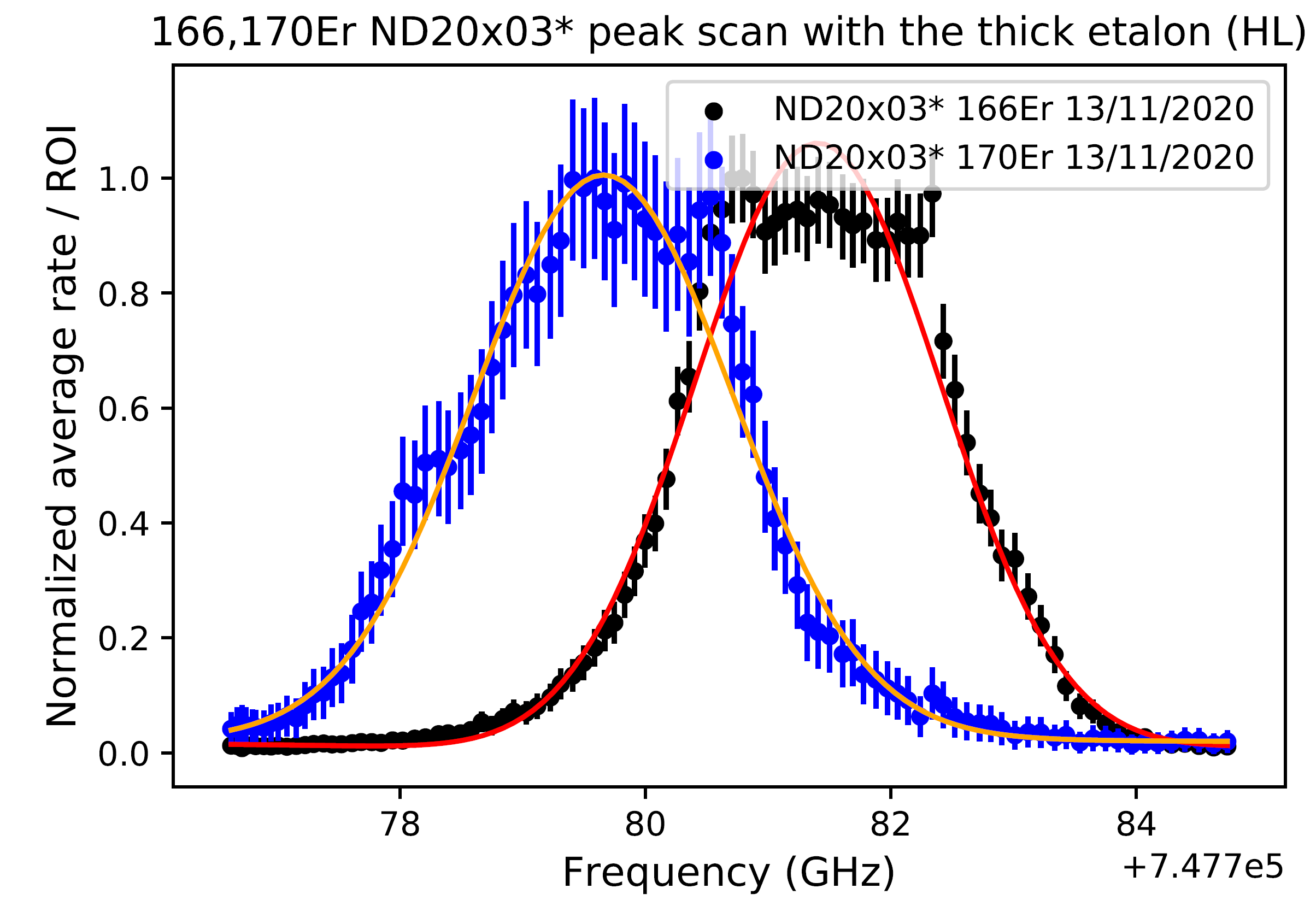 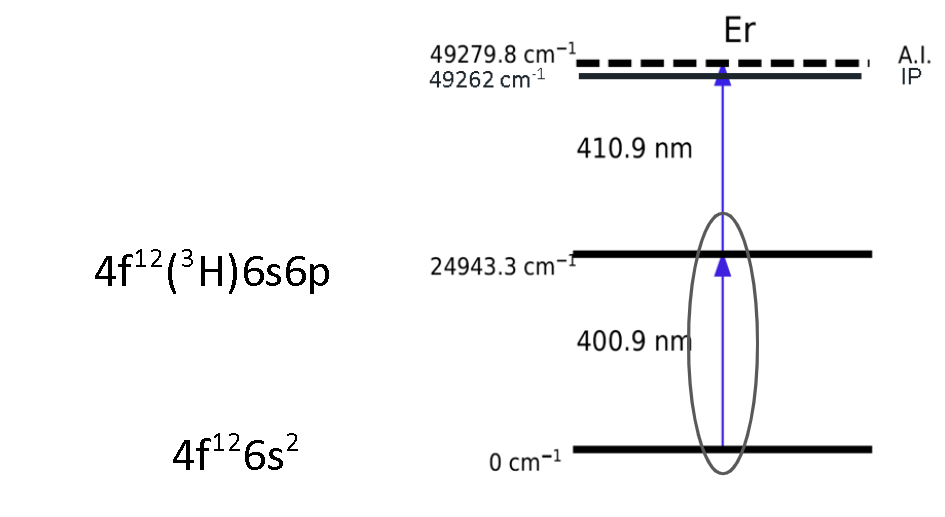 Important issues
Measurable influence from neighboring peaks
Multimode-structure
No normalization on power
Varying linewidth 𝝙𝜆
[8]
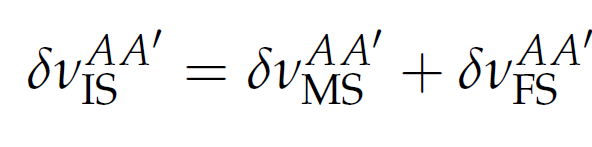 𝞭𝞶FSAA’ = F𝞭<r2>
Aki = 1.73e+8 s-1
[8] D. Studer. PhD Thesis. Johannes Gutenber-Universitaet Mainz (2015)
[9] Albert Frisch et al. Phys. Rev.  A88.3  (Sept.  2013),  p.  032508. doi:10.1103/PhysRevA.88.032508
‹#›
Faculty of Science, IKS, Nuclear and Radiation Physics
‹#›
18/03/2021
[1,2]
S3-LEB at LPC
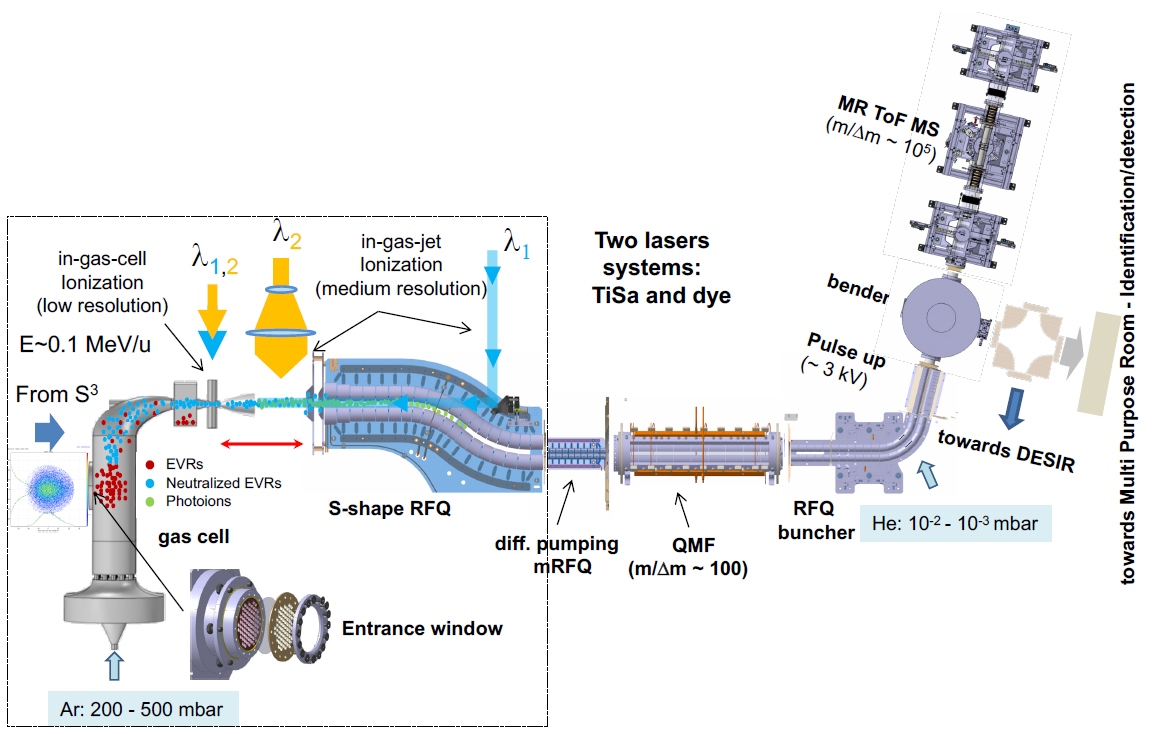 PU
RFQcb
QMF
From S3
S-RFQ
mRFQ
Faculty of Science, IKS, Nuclear and Radiation Physics
‹#›
18/03/2021
Gas cell chamber
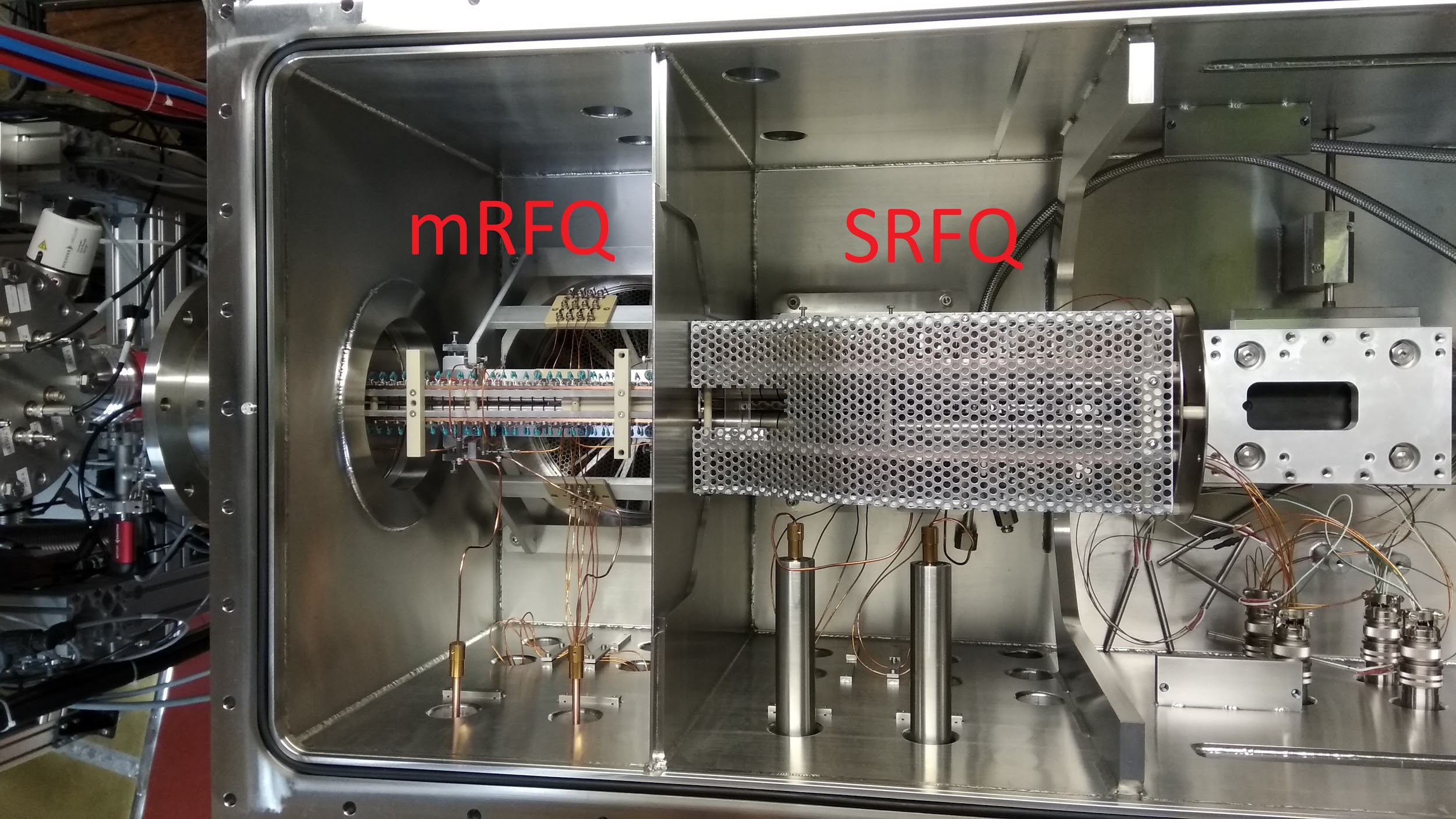 Assembly and installation of surface ion source (133Cs)
SRFQ & mRFQ tests
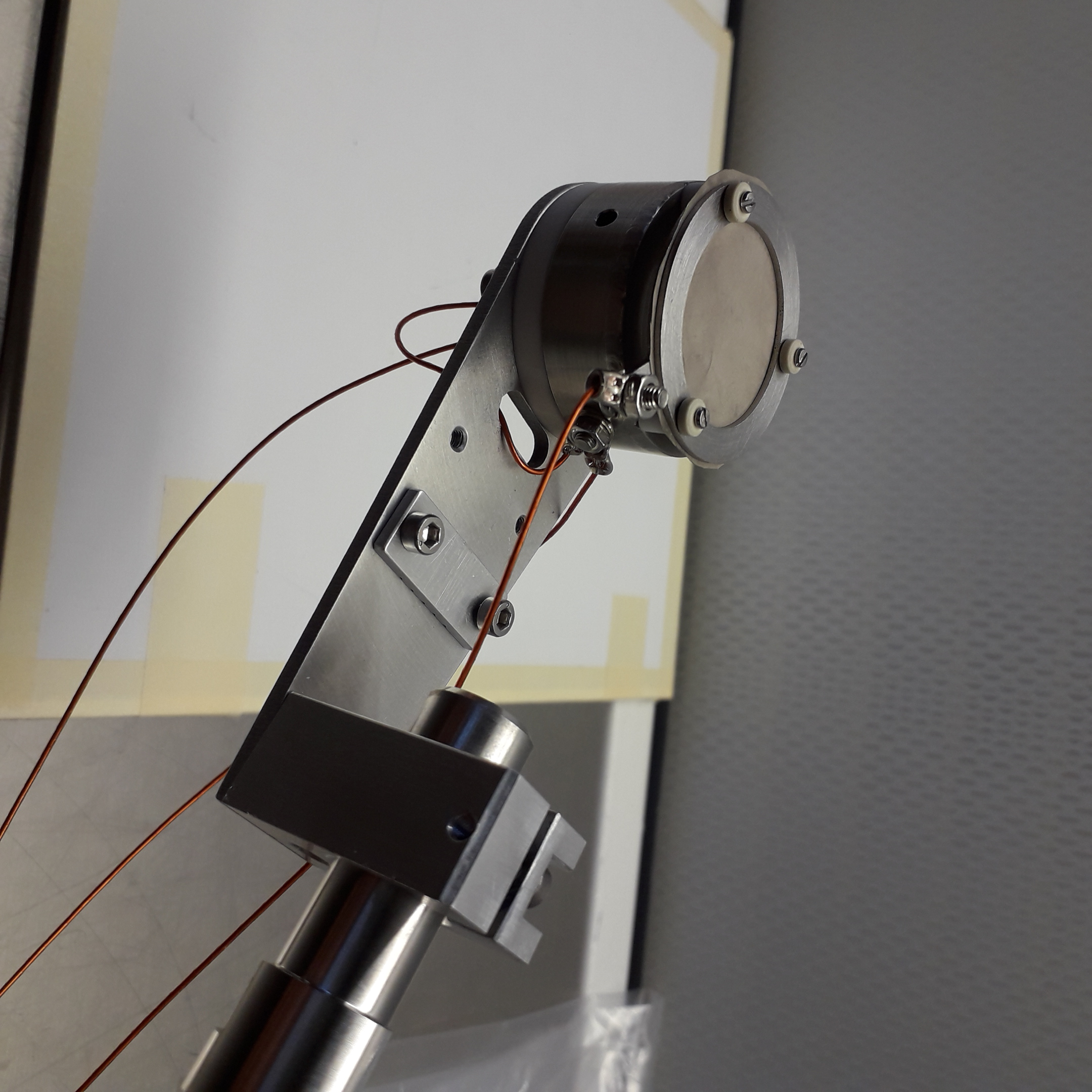 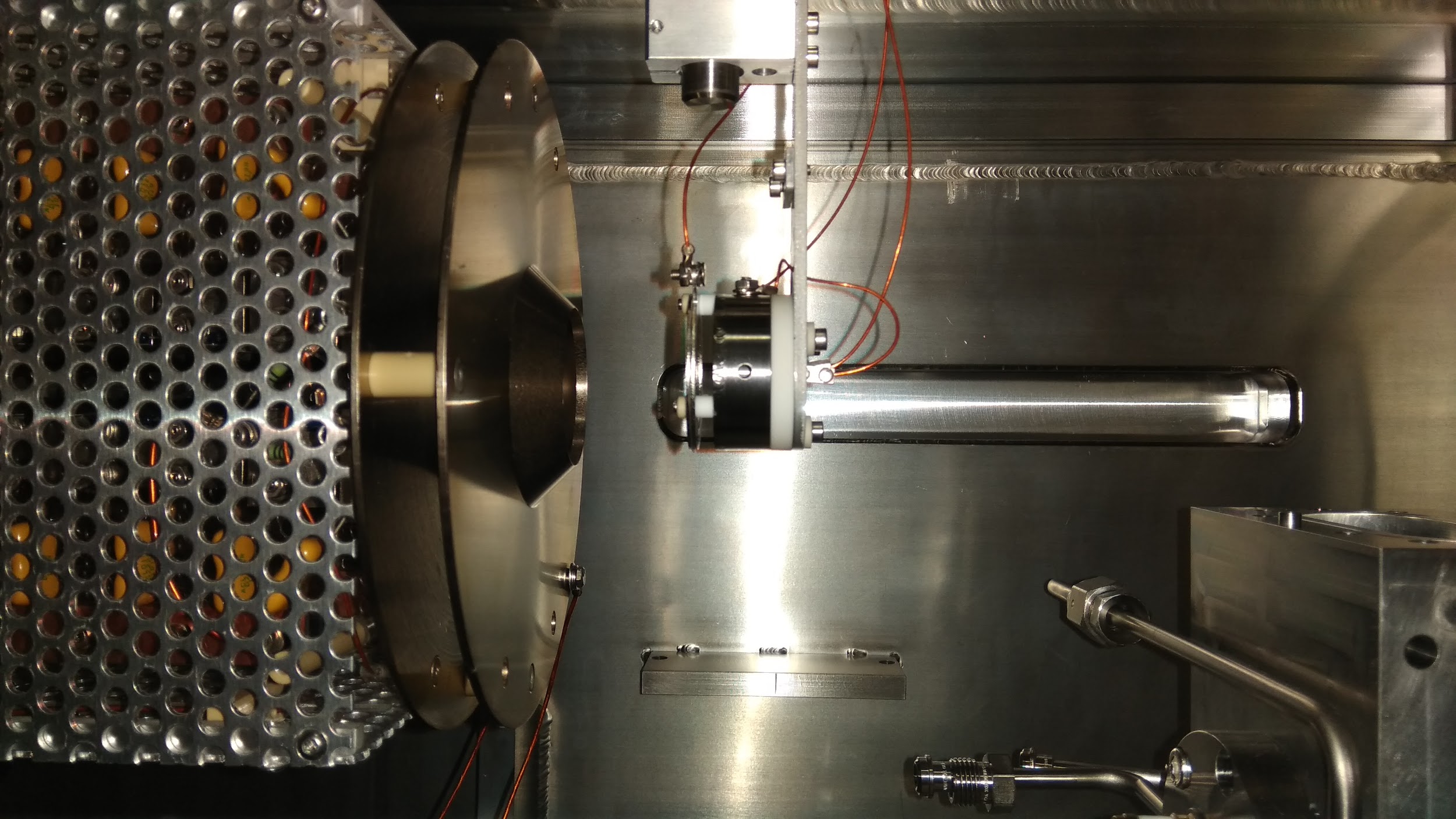 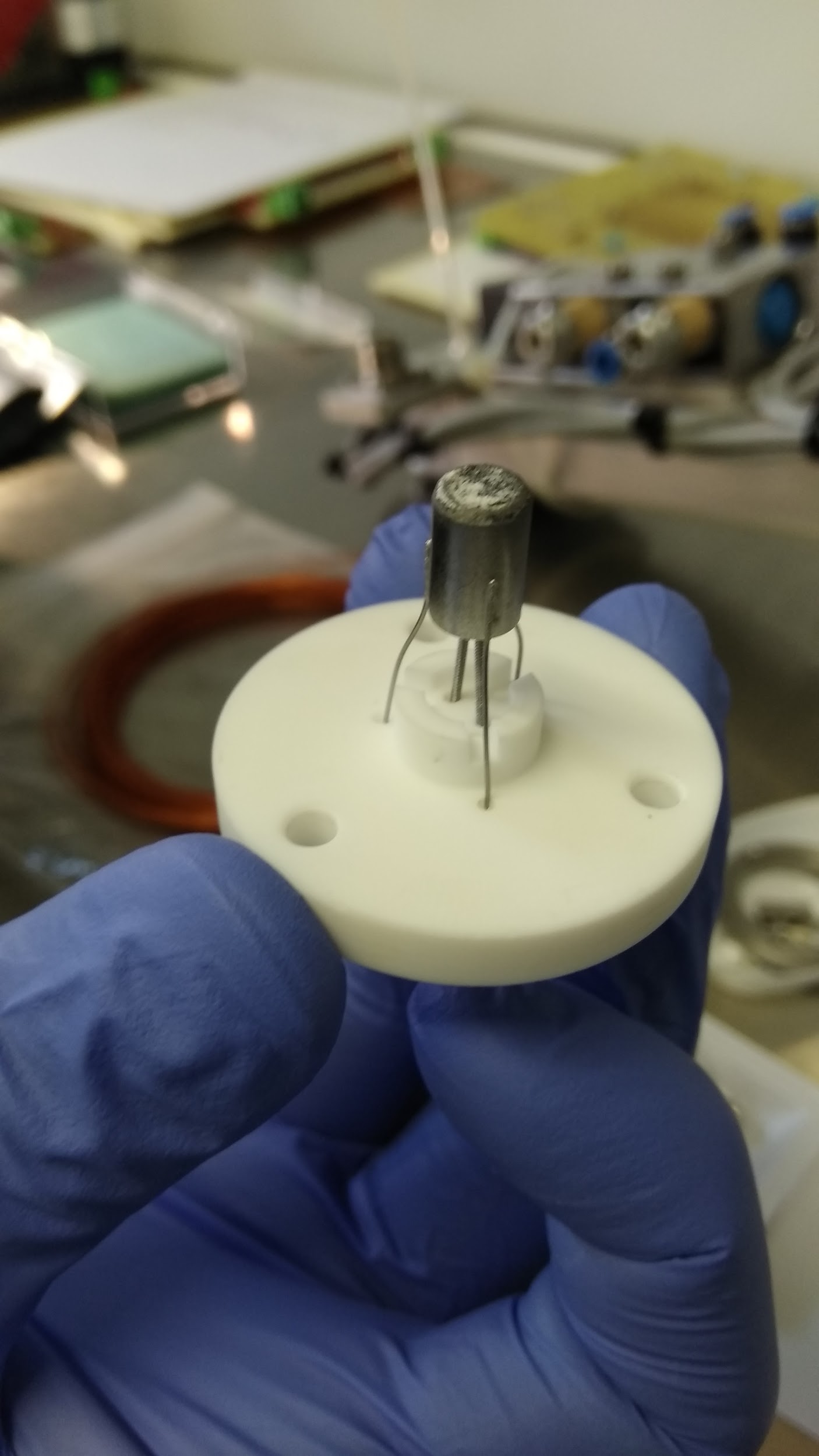 ‹#›
18/03/2021
Gas cell chamber
𝞰SRFQ+mRFQ =I2/I1
𝝈 = 10 %
Transmission tests
S-shape + mini RFQs
Comparison with SIMION simulations
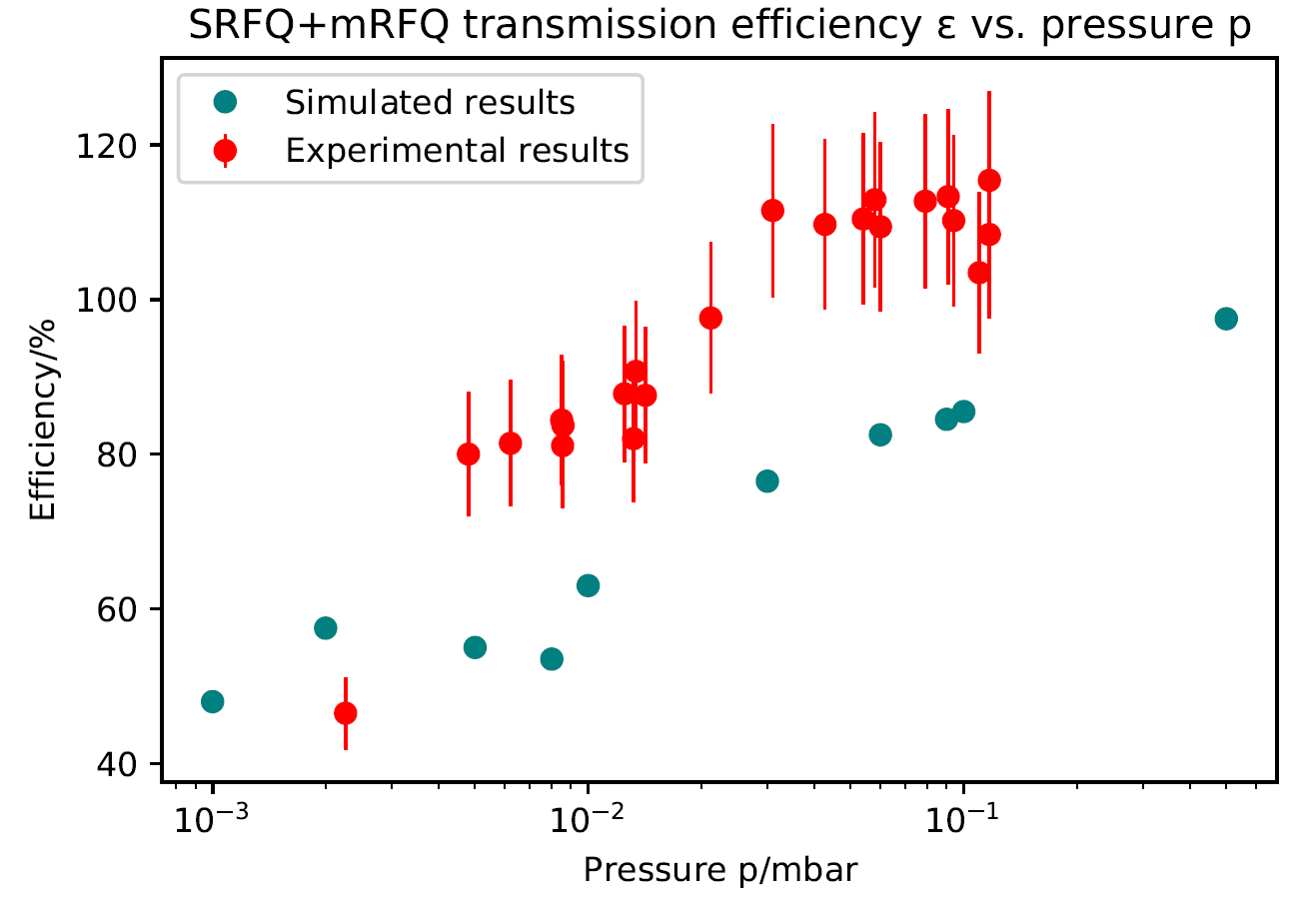 Working area 
for matched hypersonic jet creation
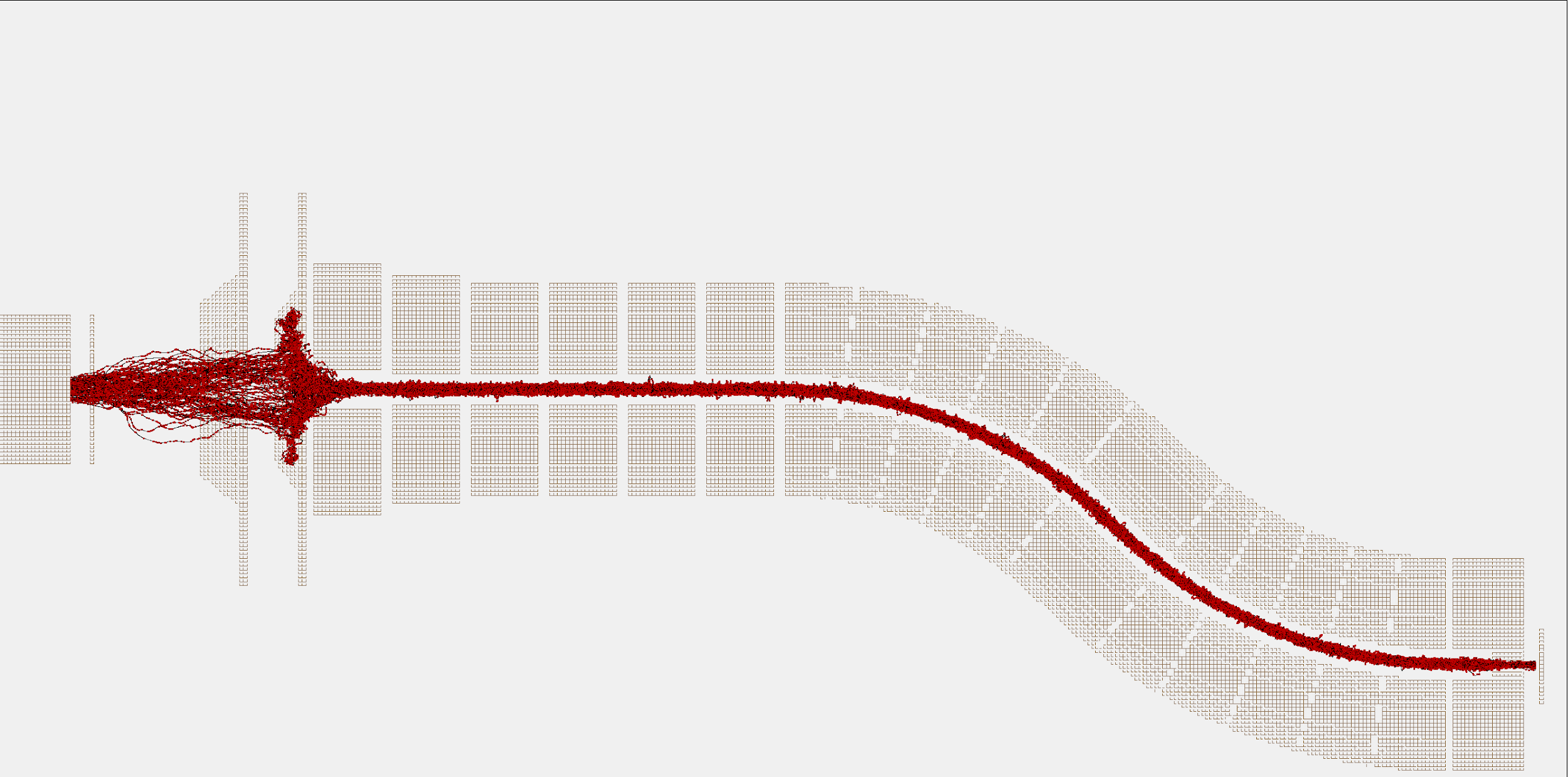 ‹#›
18/03/2021
Faculty of Science, IKS, Nuclear and Radiation Physics
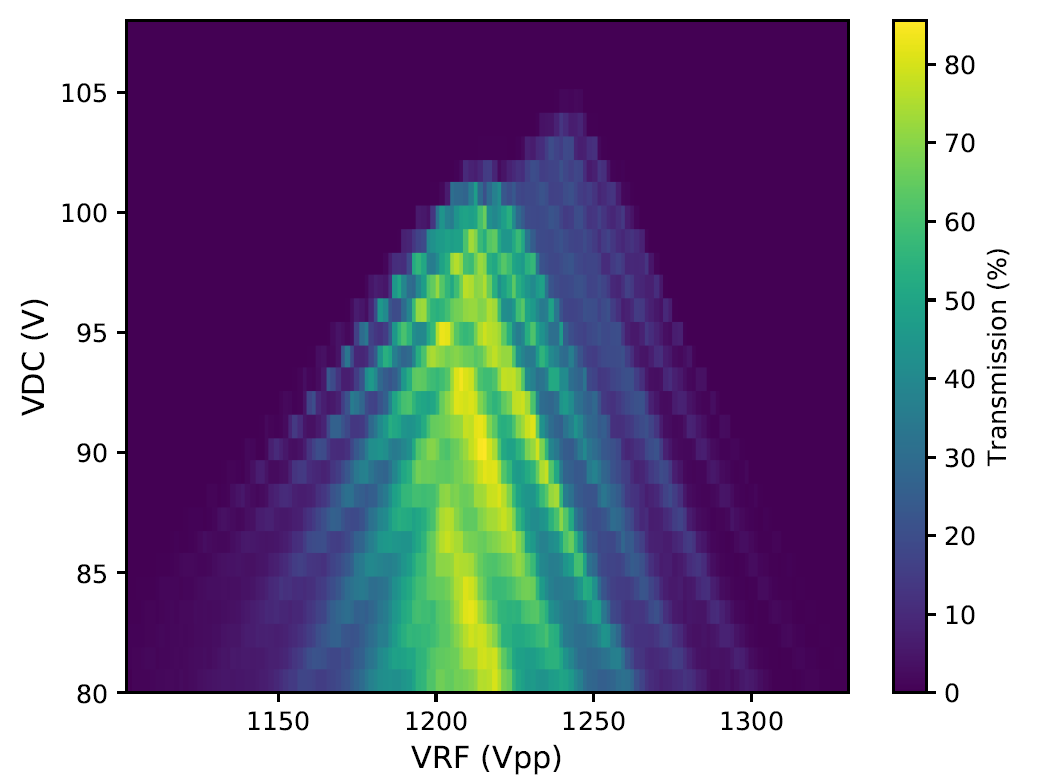 87Rb
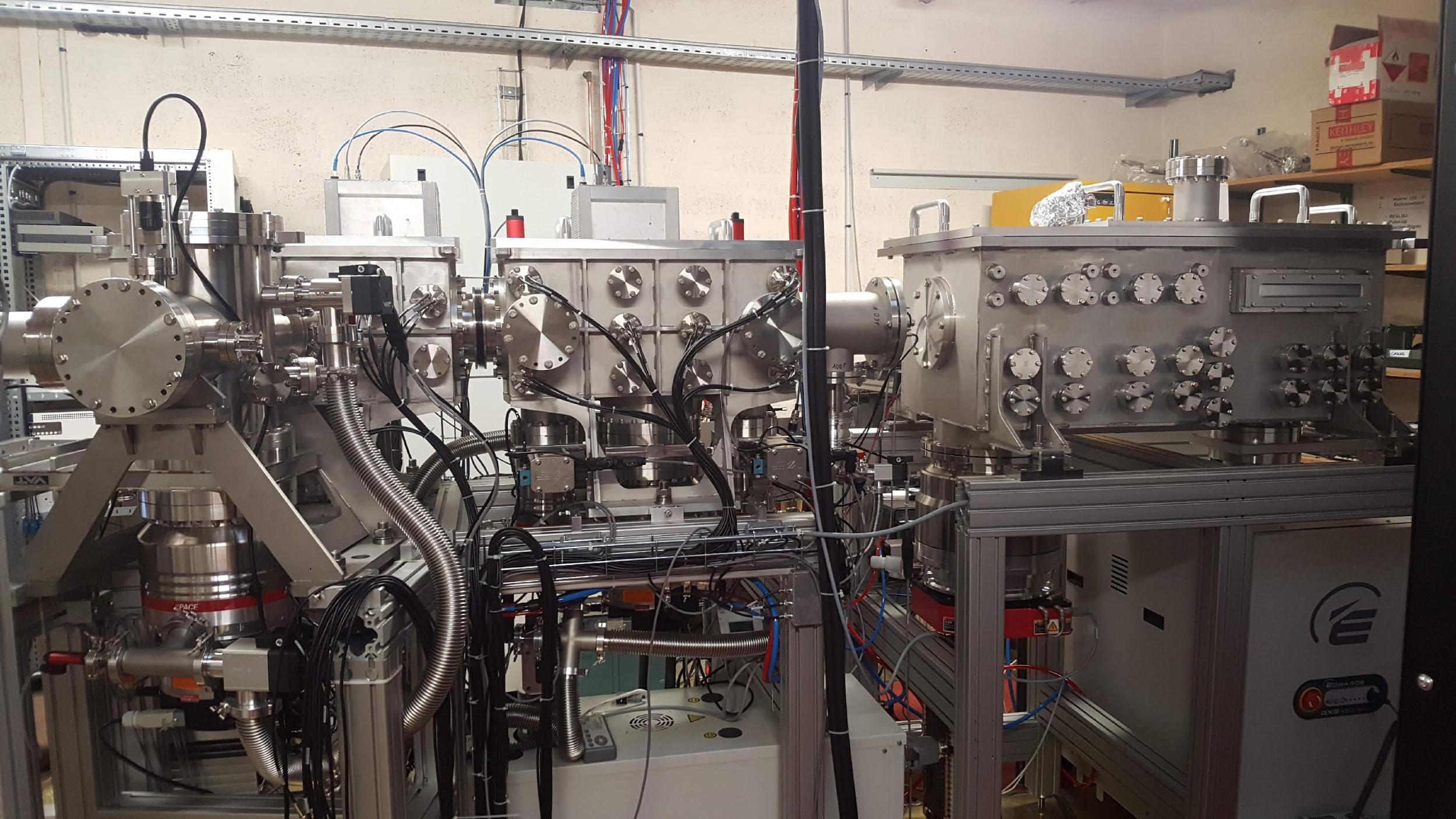 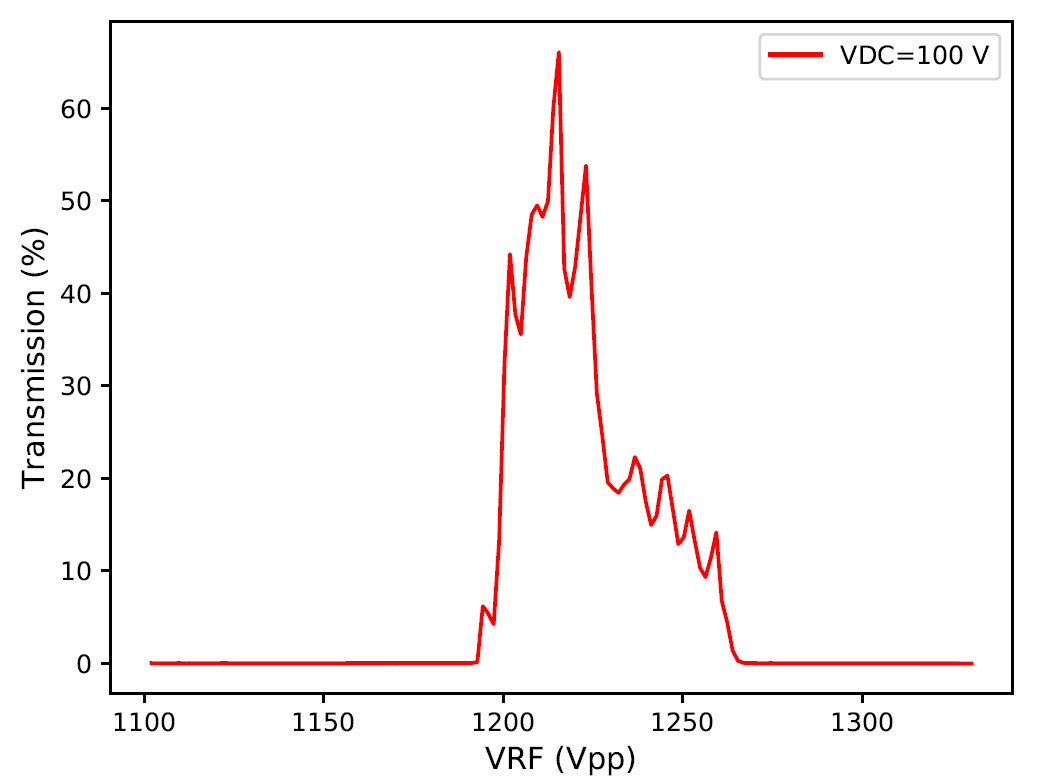 85Rb
QMF/RFQcb
QMF
Fil
Beam gate + bunching mode
(normalized histogram)
𝞰QMF ⪭ 90 % (IMCP2/IMCP1)
85,87Rb QMF 2D scan
Scan step size: 1 VDC & 1 mVRF
R = m/2𝝙mFWHM ~ 40 (𝞰QMF~ 40 %)
Work with buncher and beam gate
Continuous regime 𝞰RFQcb(c) ~ 80 % (IMCP1/IPU)
Injection time: 2 ms
Cooling: 9 ms
Switch freq.: 50 Hz
MCP2
MCP1
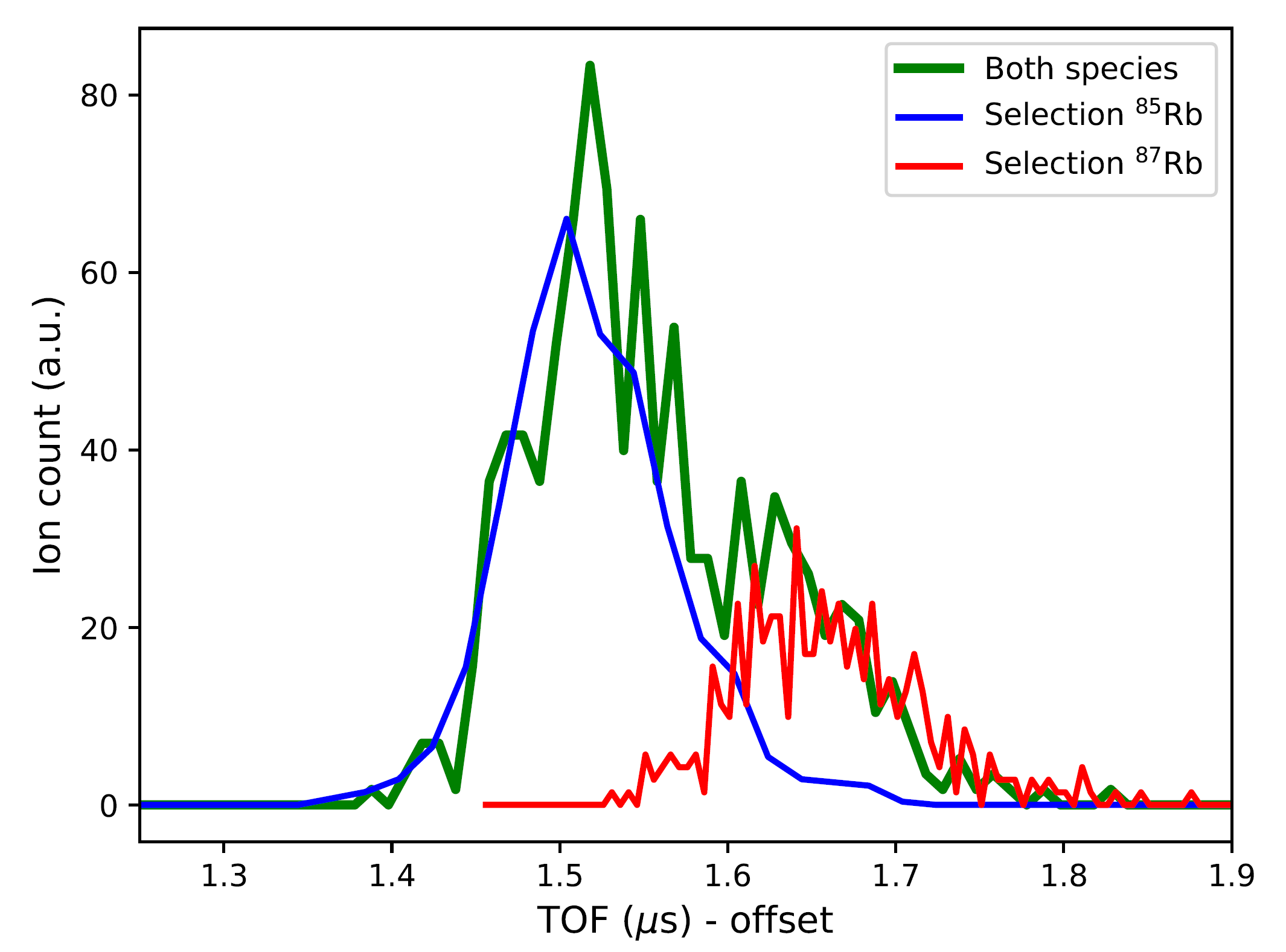 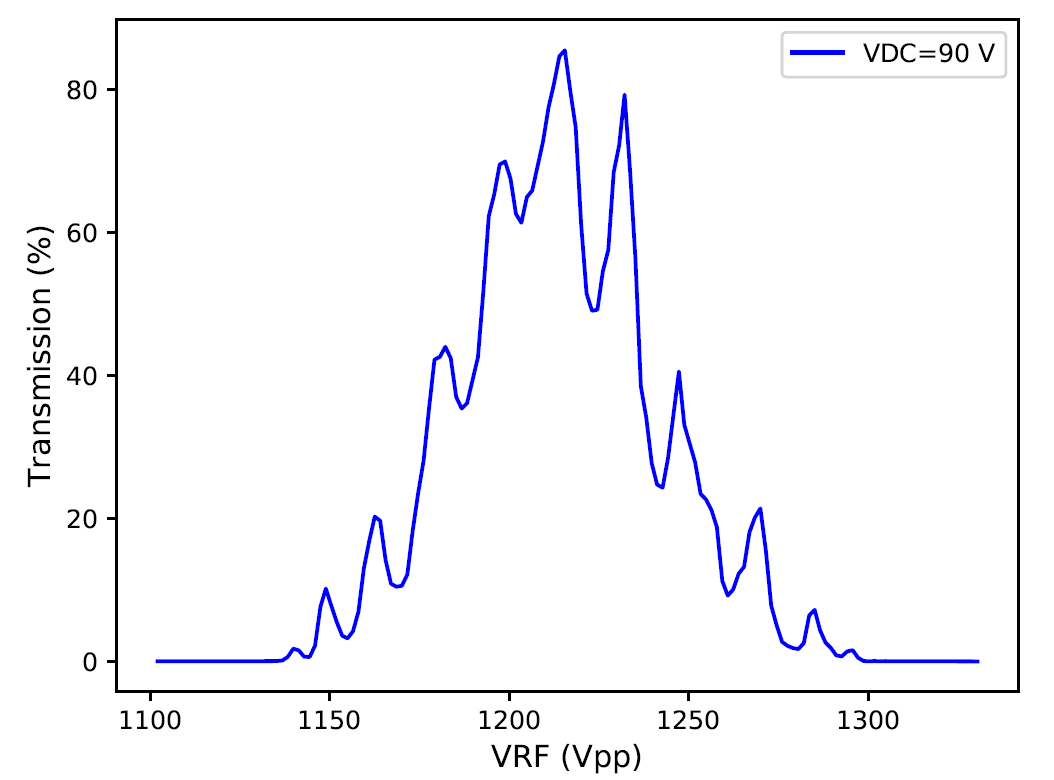 MCP PU
VDC = 0
‹#›
18/03/2021
Faculty of Science, IKS, Nuclear and Radiation Physics
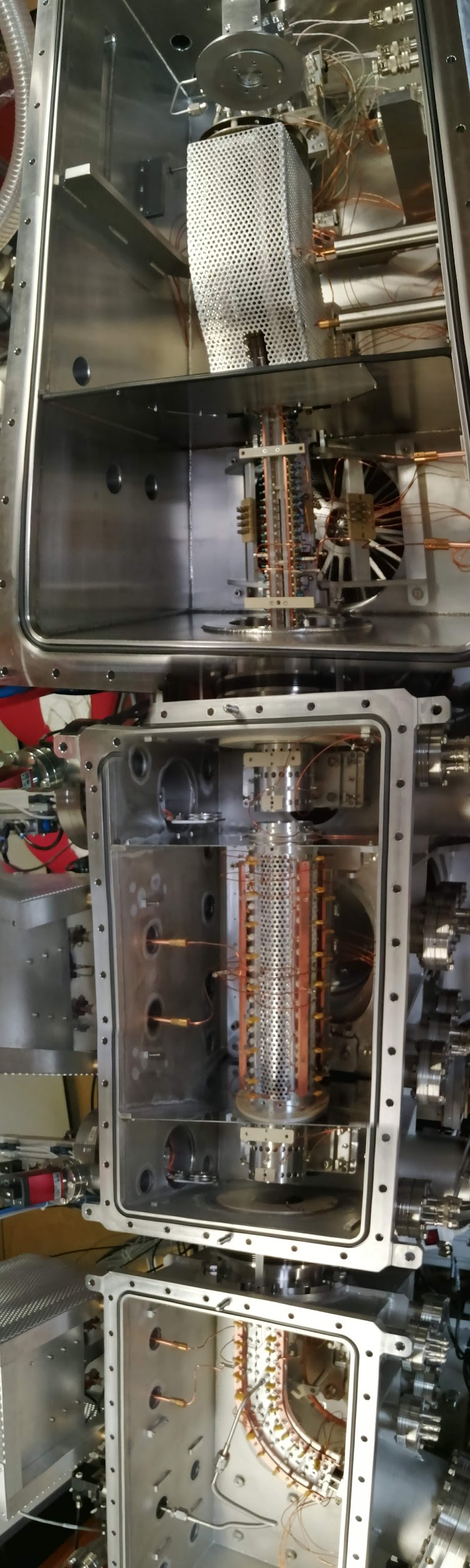 S3-LEB at LPC
Full RFQ chain
Faculty of Science, IKS, Nuclear and Radiation Physics
‹#›
18/03/2021
Losses at extraction electrodes (w.r.t. grid)
S3-LEB at LPC
grid
13.5 %
2.5 %
1.5 %
Full RFQ chain tests
pGC chamber = 3e-2 mbar

~15 % beam loss during at the QMF apertures

Expected full RFQ chain efficiency: 80-90 % @ MCP3 / MR-TOF MS (based on simulations) [1]
MCP3
PU electrode
MCP1
MCP2
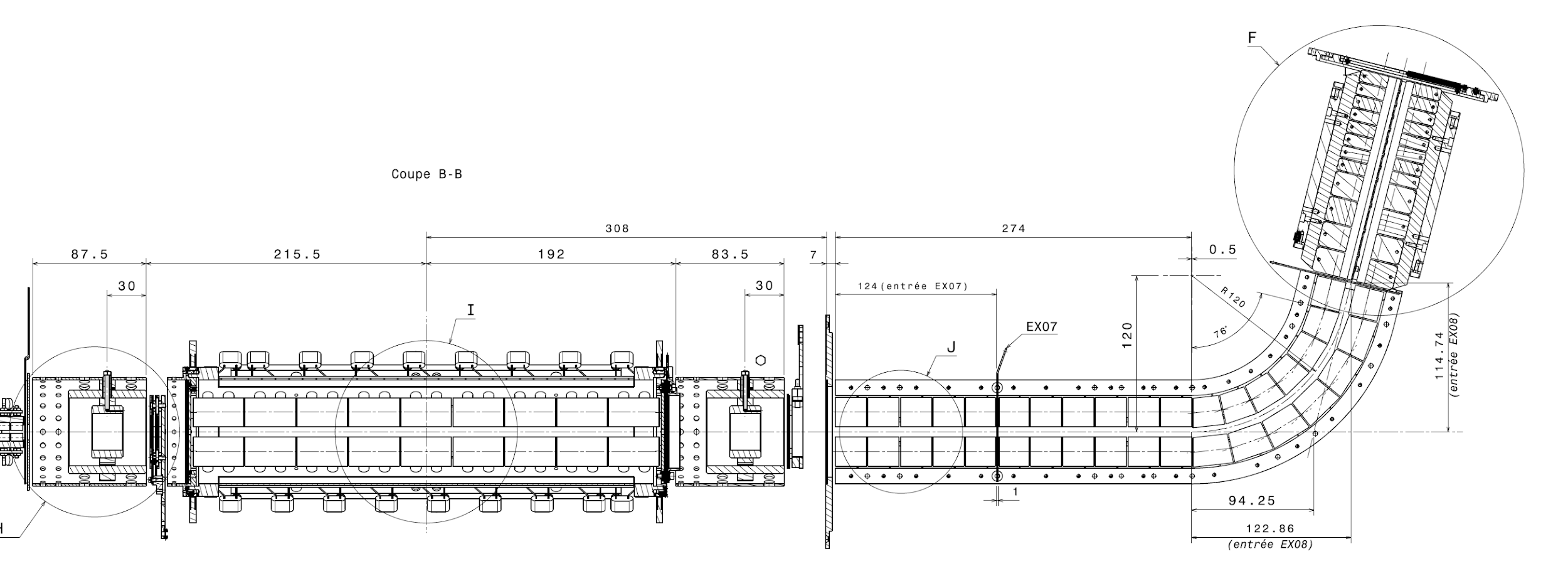 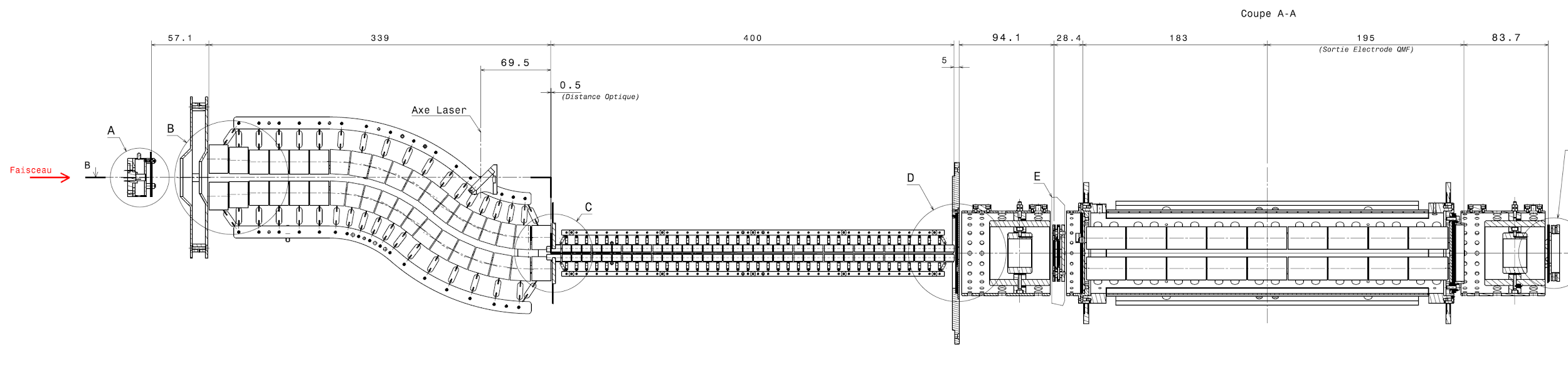 𝜂SRFQ+mRFQ (Source - MCP1)
𝜂QMF (MCP1-MCP2)
~55 % - 70 %
~80 % - 100 %
𝜂SRFQ+mRFQ+QMF (Source - MCP2)
𝜂RFQcool/bunch+PU  (MCP2-MCP3)
~55 %
~65-70 %
𝜂SRFQ+mRFQ+QMF+RFQcool/bunch+PU (Source - MCP3)
~36 - 44 %
Faculty of Science, IKS, Nuclear and Radiation Physics
‹#›
18/03/2021
Output
Outlook (GISELE)
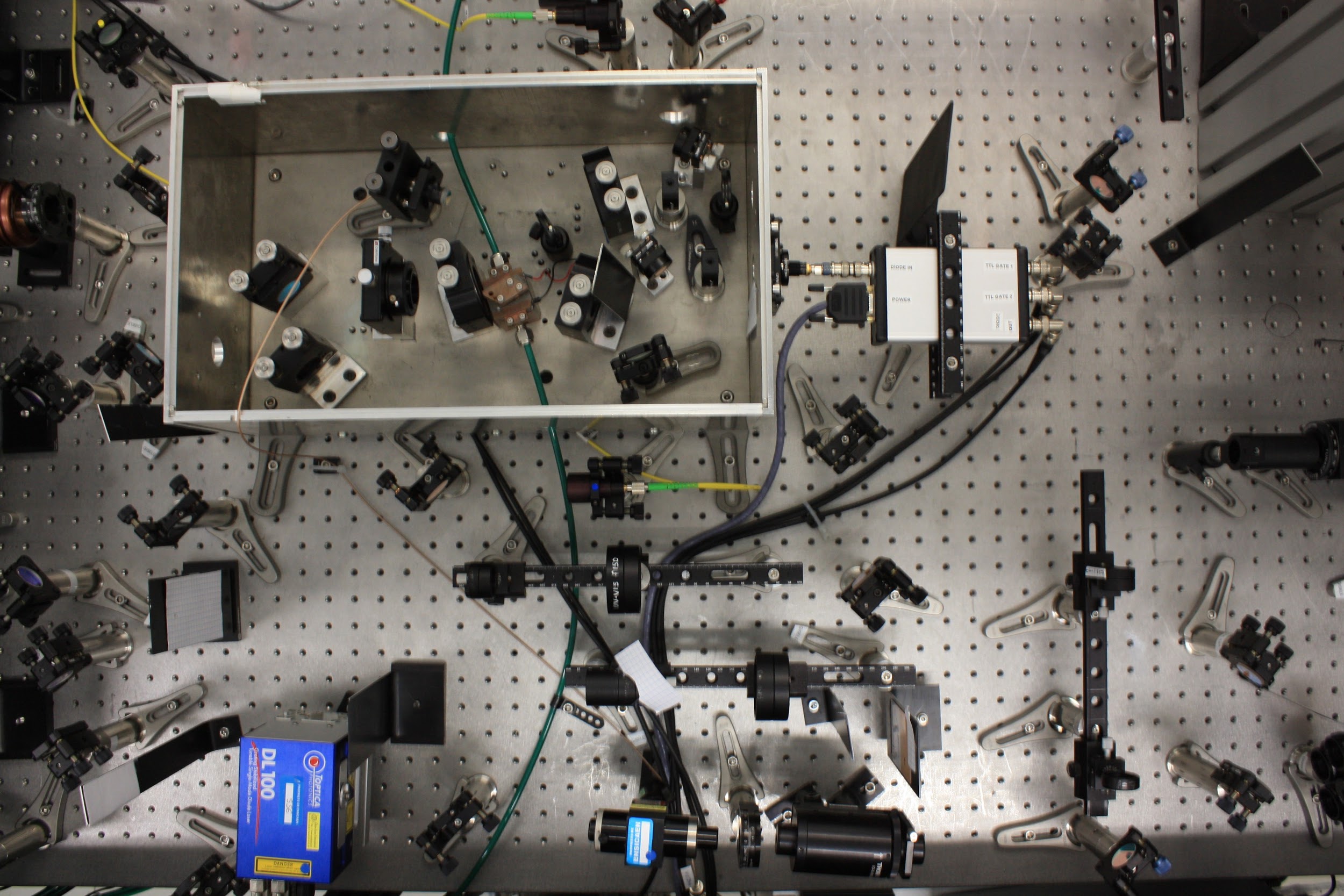 PD amp & switch
Injection locked system
Capabilities to resolve HFS
Work on cw seed system (A. Ajayakumar)
Piezo
pump
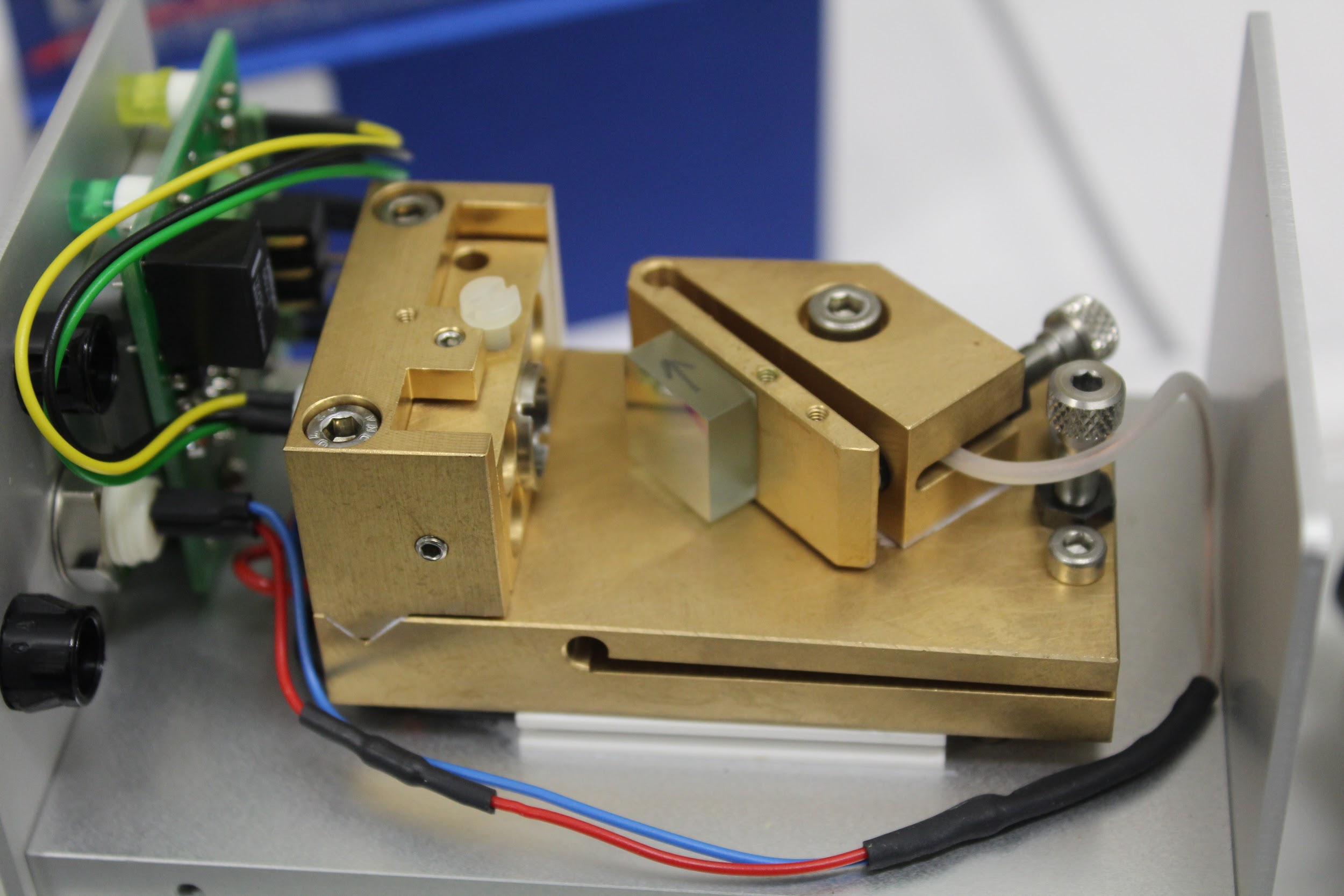 Seed Laser
Faculty of Science, IKS, Nuclear and Radiation Physics
‹#›
18/03/2021
Outlook (LPC)
Maximizing transmission efficiency up MR-TOF MS
Injecting the beam in the MR-TOF MS
Coupling the gas cell and the laser system with the setup
Tests with laser ions
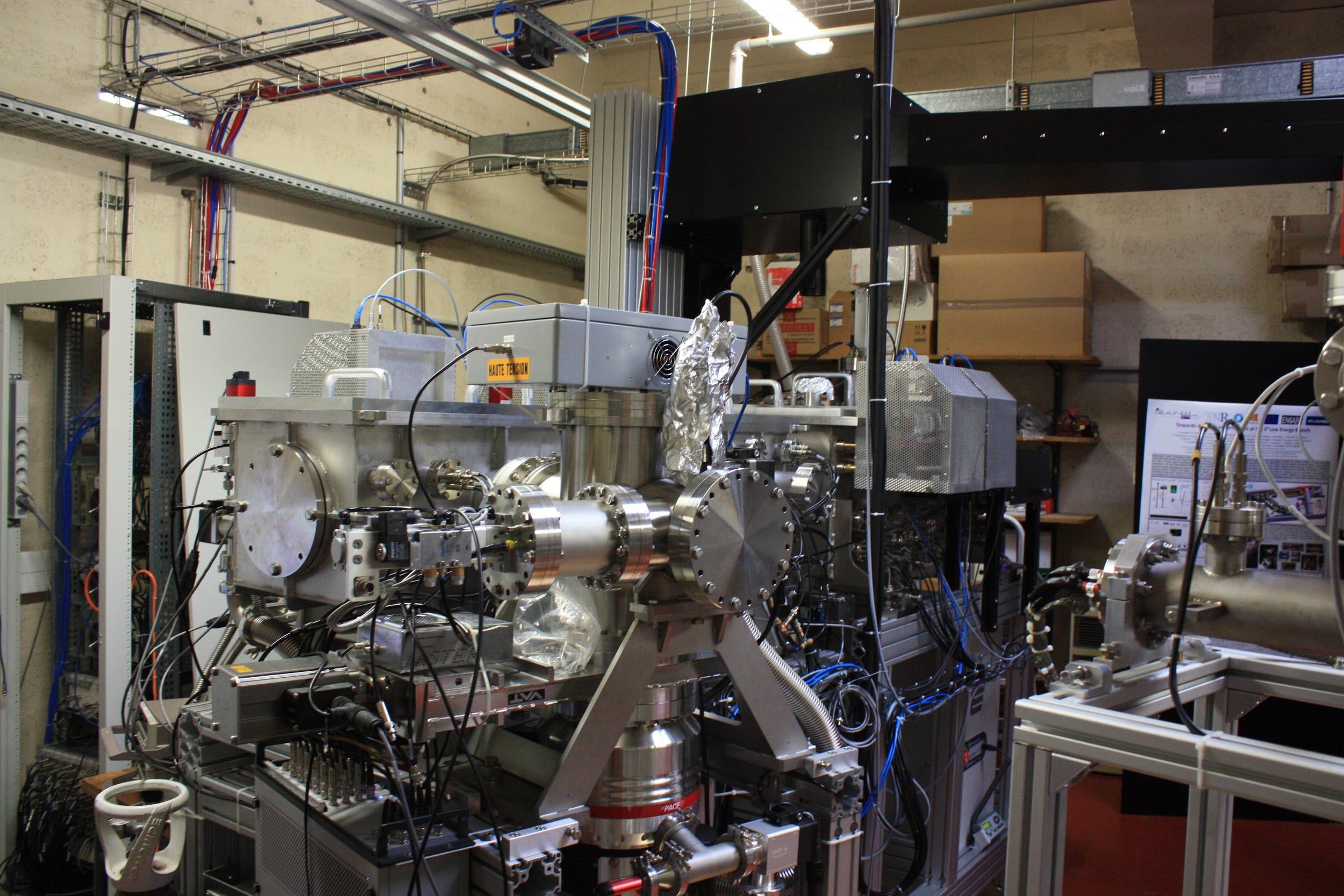 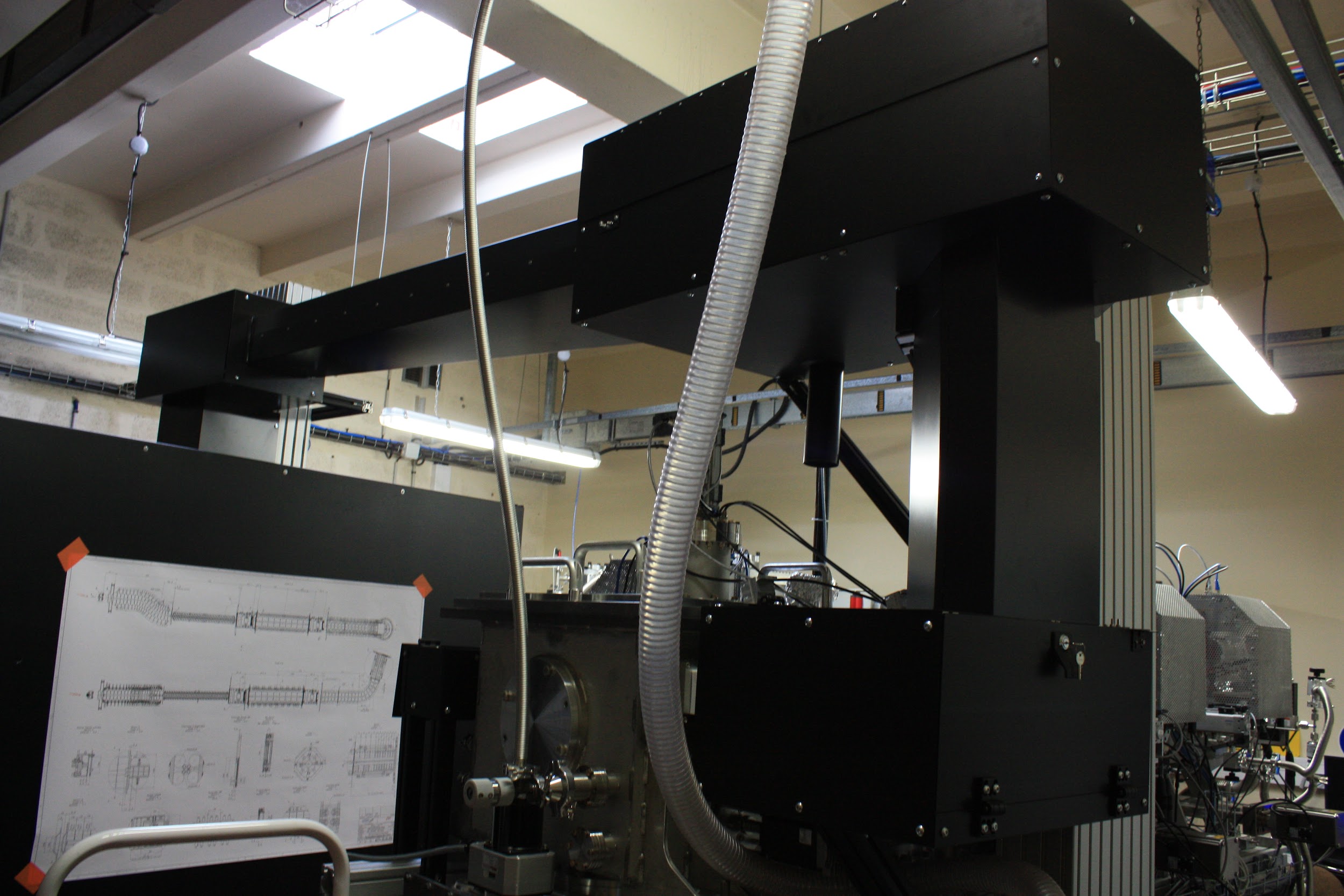 ‹#›
18/03/2021
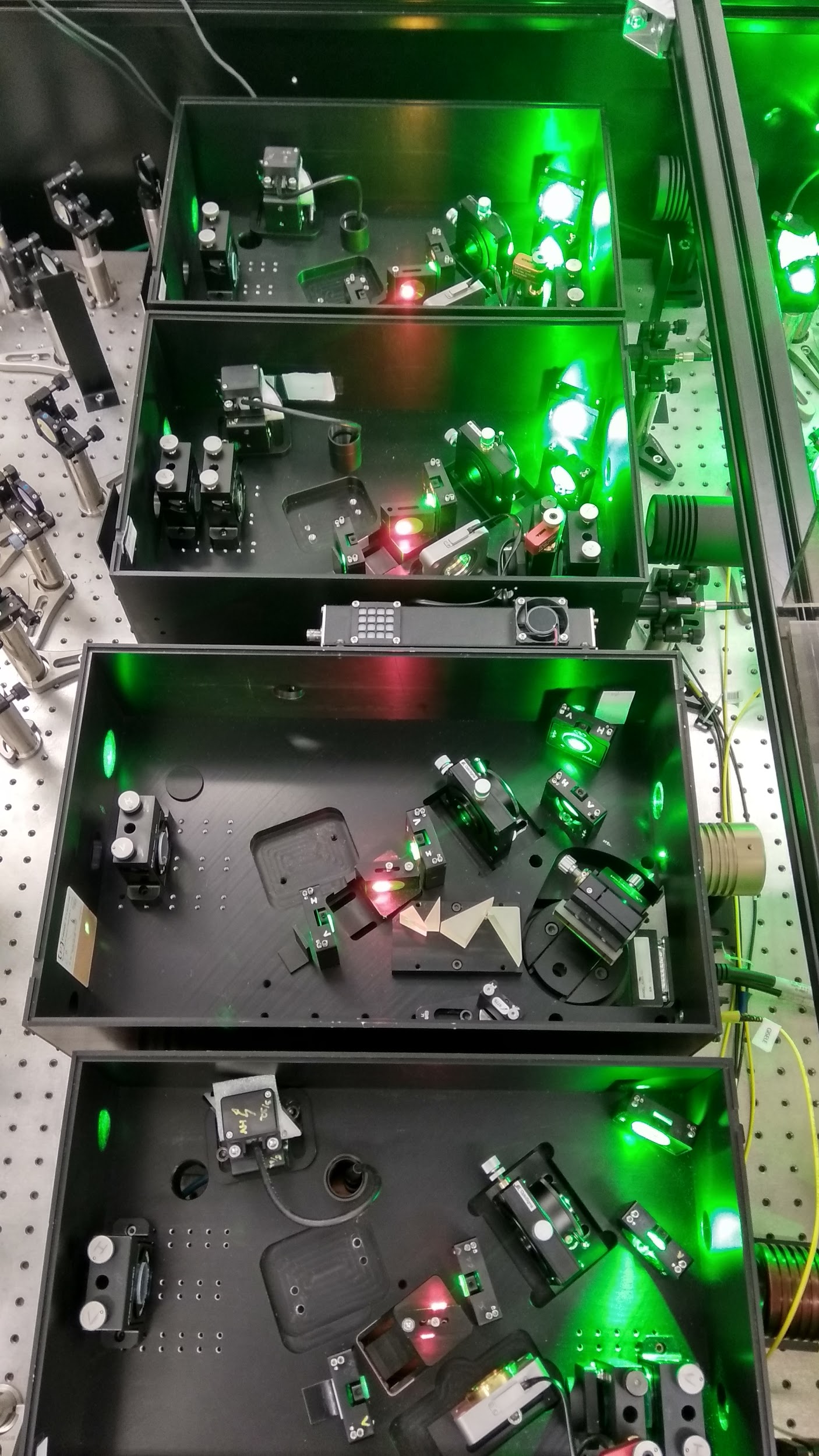 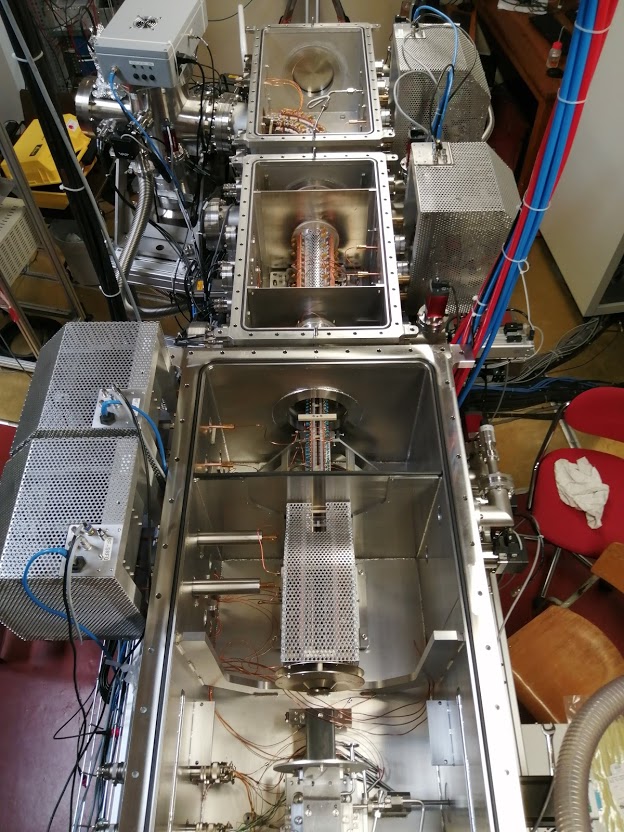 Thank you for you attention!
‹#›
18/03/2021
GISELE laboratory
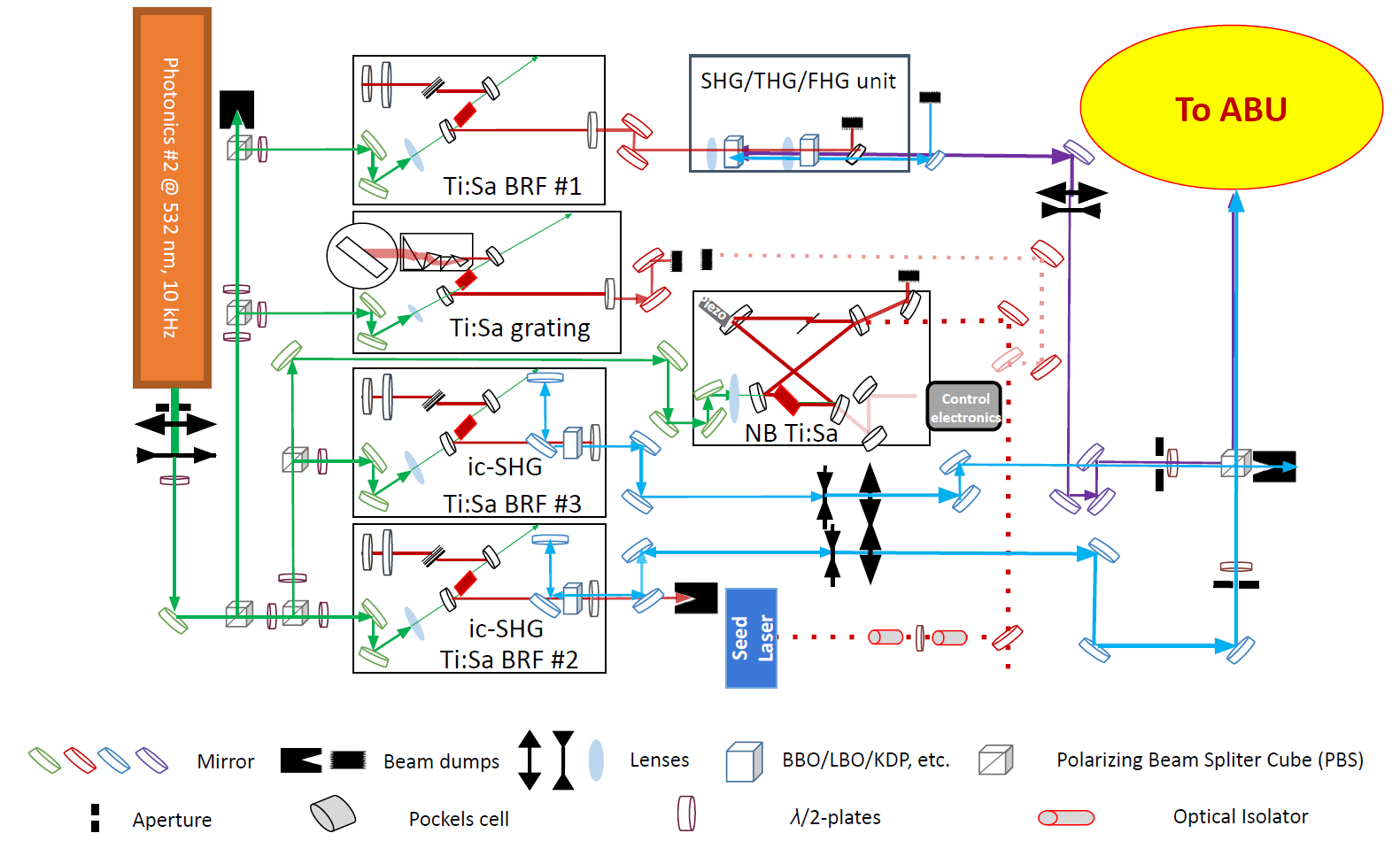 ‹#›
167Er
GISELE Results
166Er
168Er
170Er
Improved FWHM
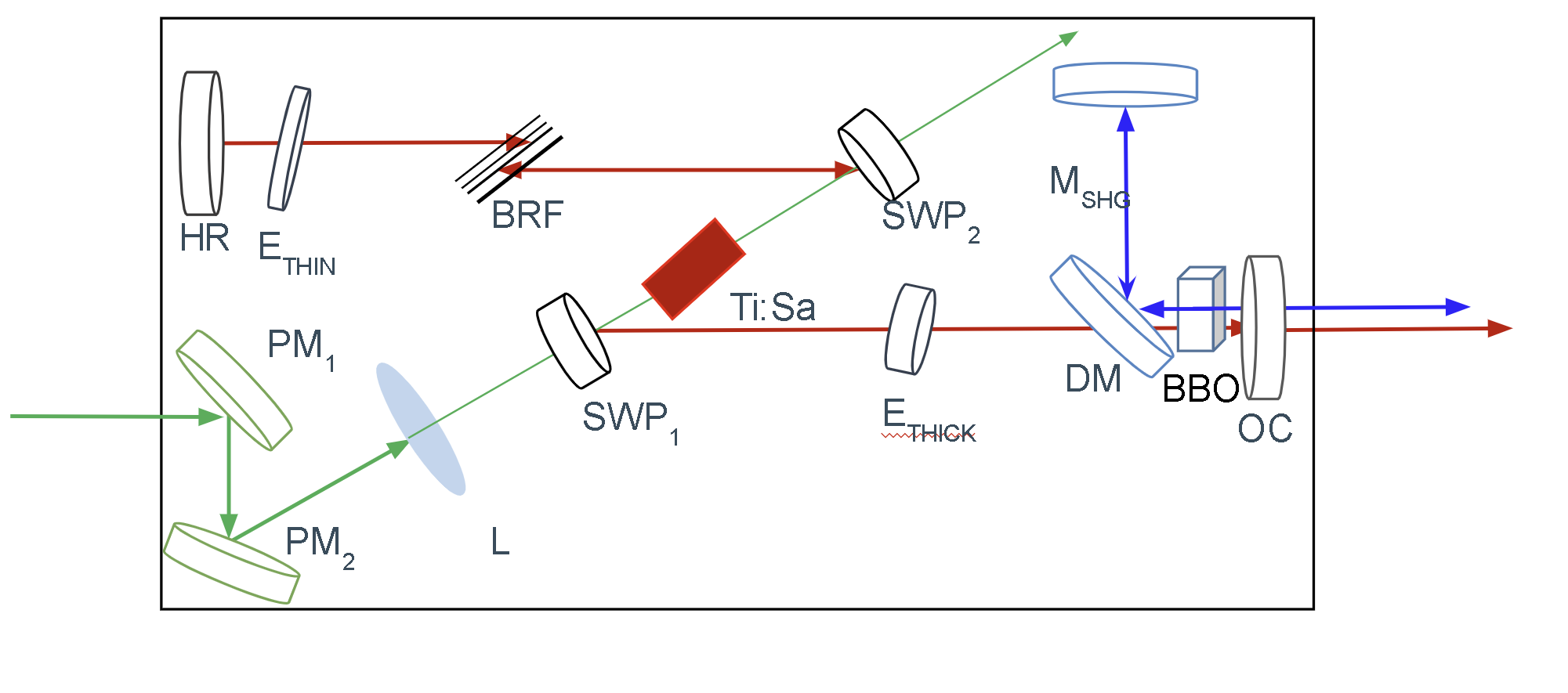 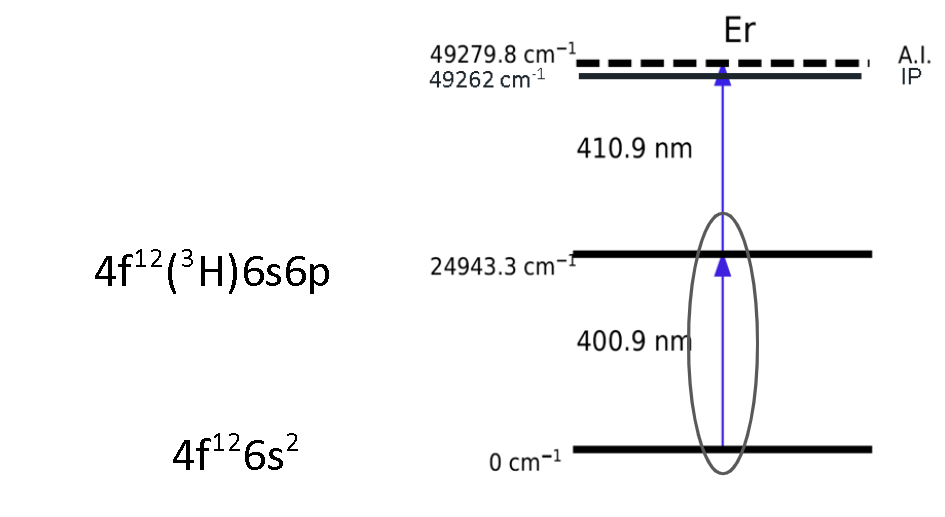 [8]
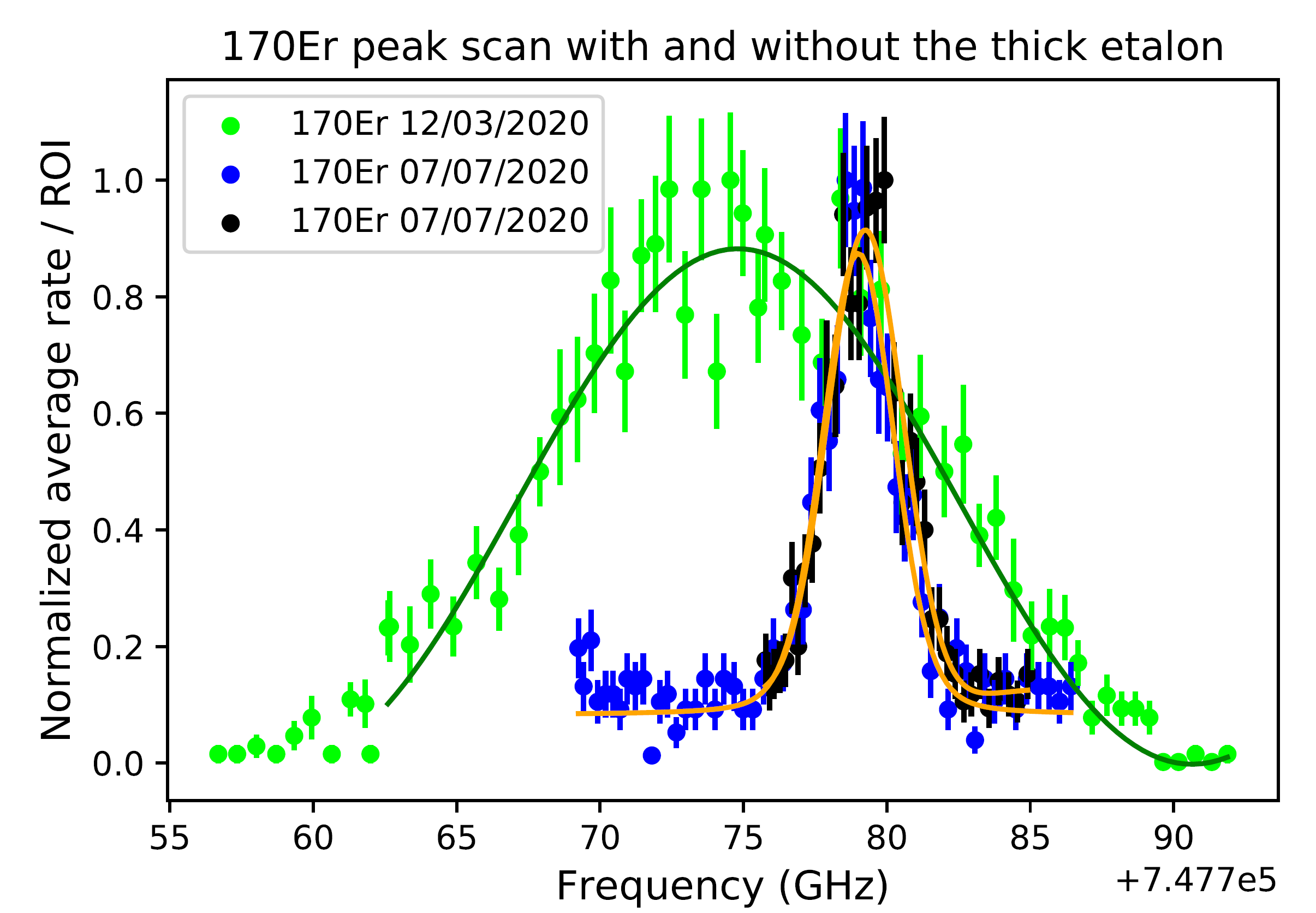 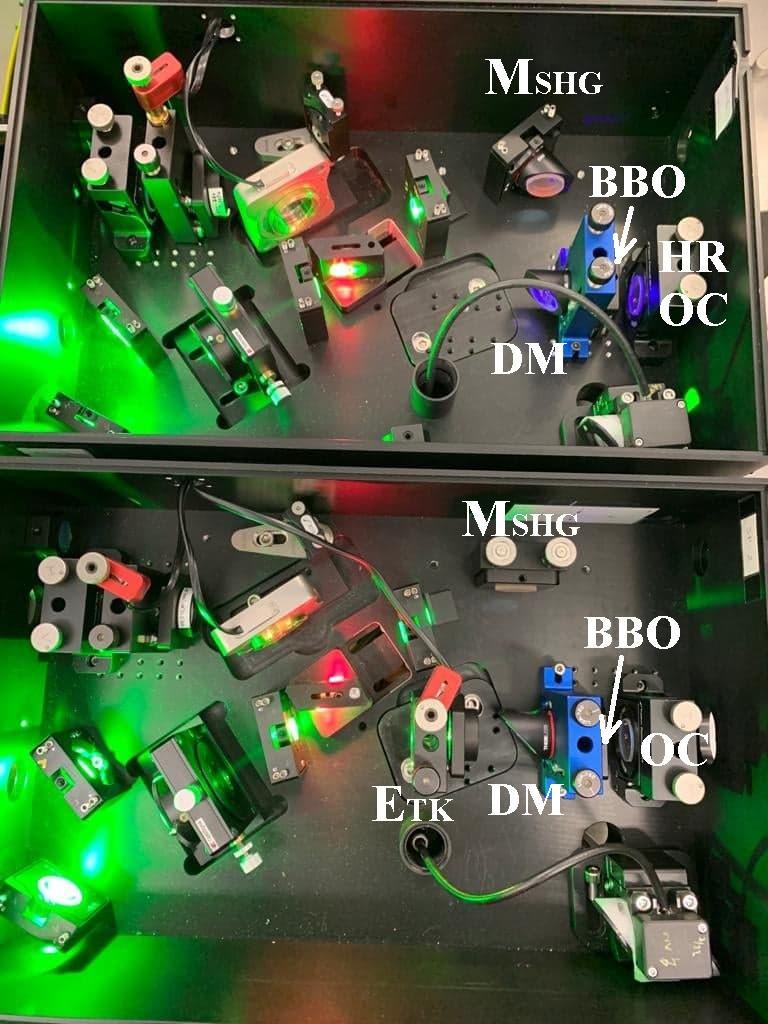 90 cps
FWHM170Er = 13.4±0.5 GHz
FWHM170Er = 3±0.1 GHz
Pex = 1 - 1.5 mW 
(Psat⪬1.5 mW)
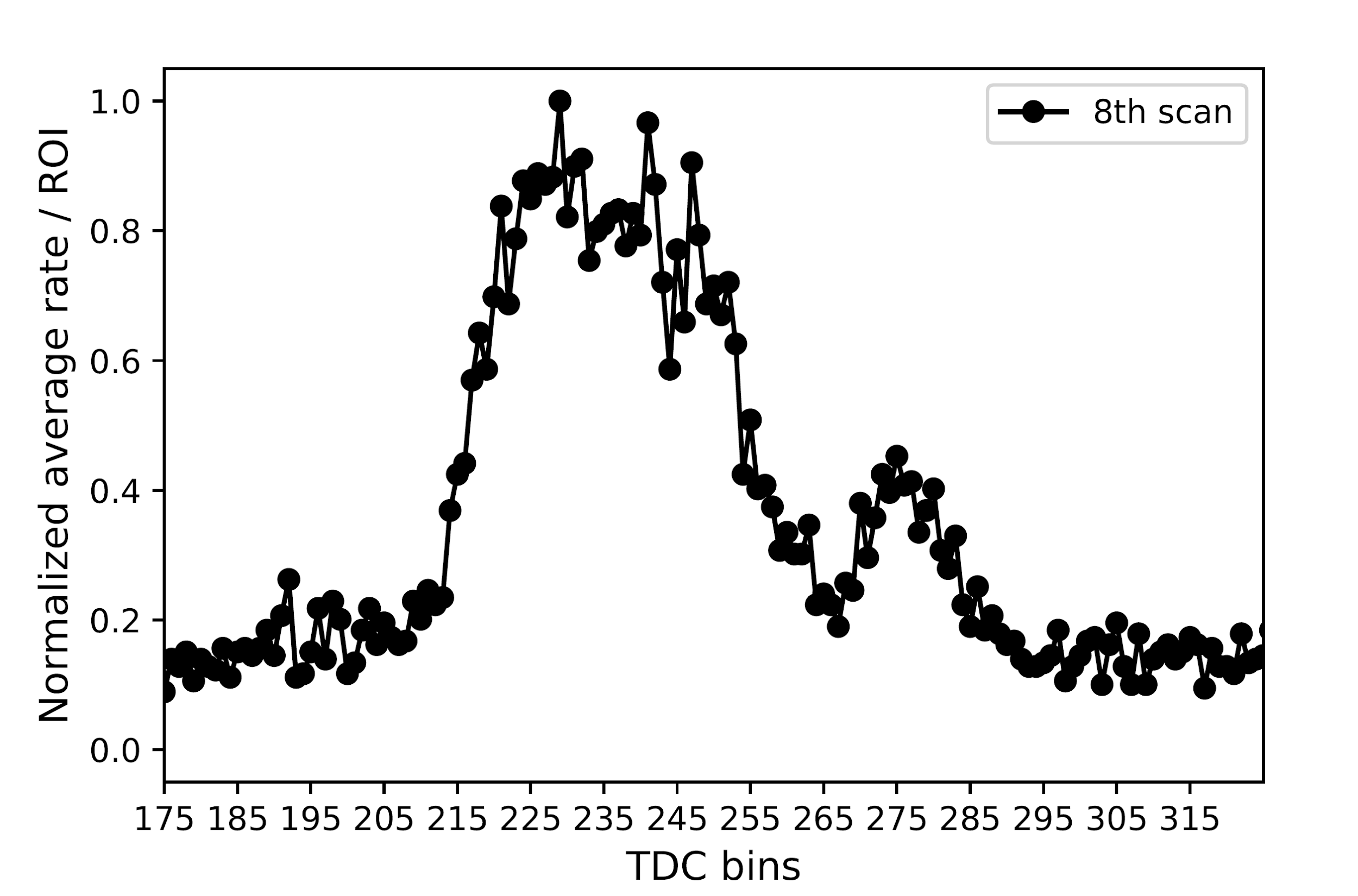 5 cps
Aki = 1.73e+8 s-1
[8] D. Studer. Masters thesis. Johannes Gutenber-Universitaet Mainz (2015)
‹#›
18/03/2021
Faculty of Science, IKS, Nuclear and Radiation Physics
167Er
GISELE Results
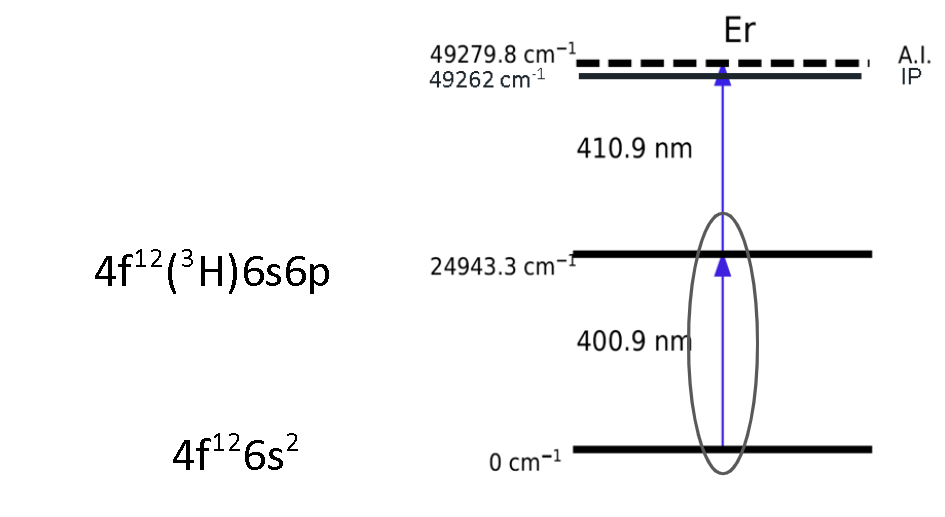 166Er
168Er
170Er
Er I RIS (IS measurements)
Measurable influence from neighboring peaks
No normalization on power
Varying linewidth 𝝙𝜆 during the scan
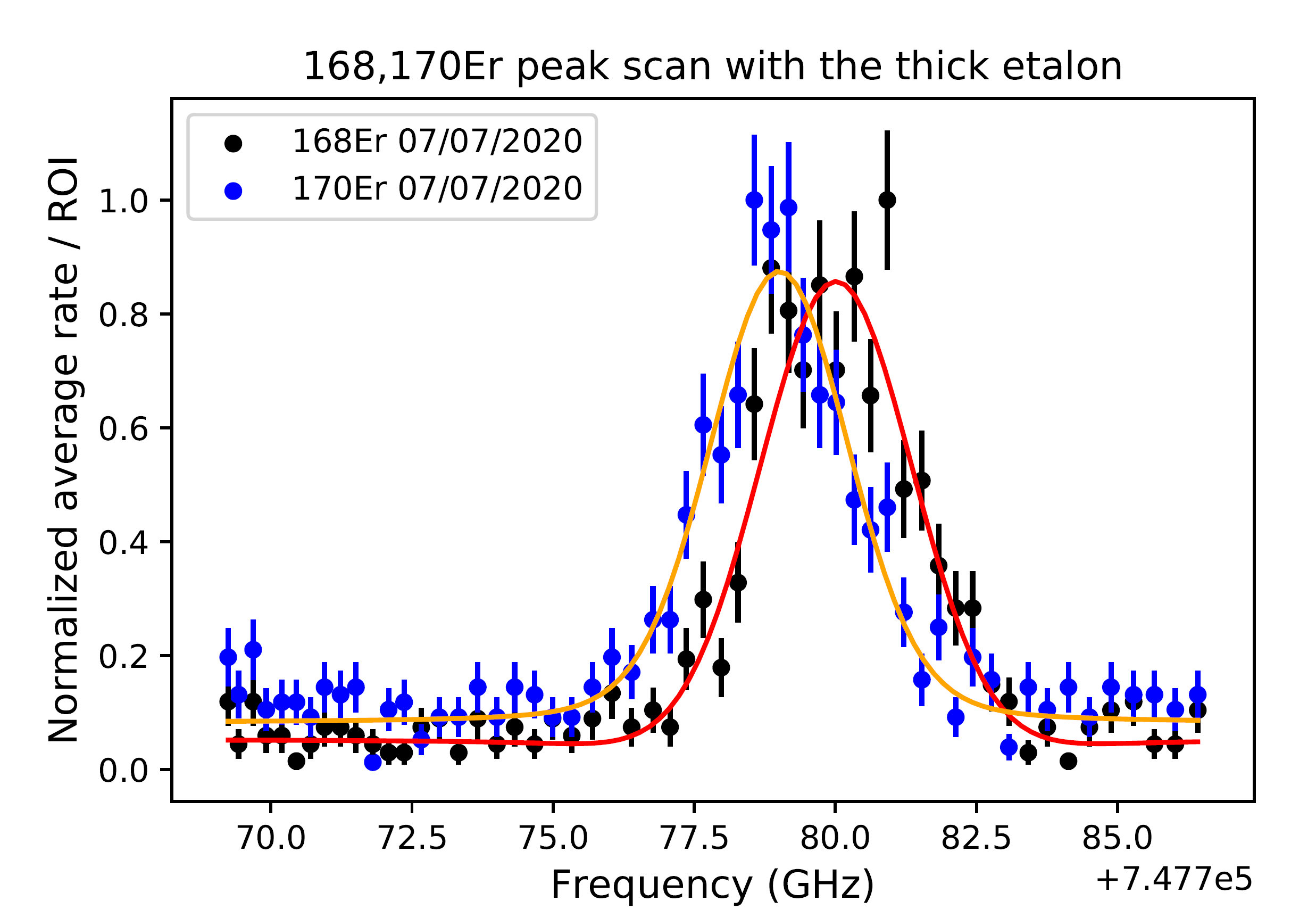 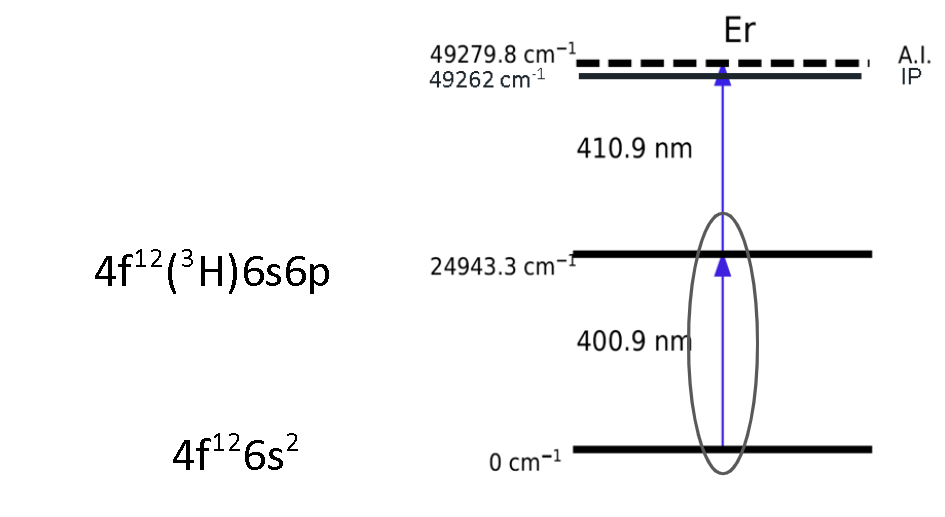 [8]
100 cps
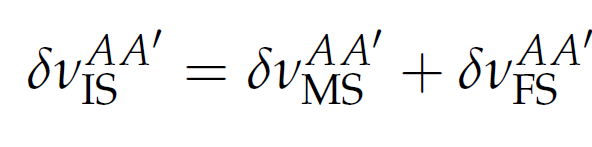 90 cps
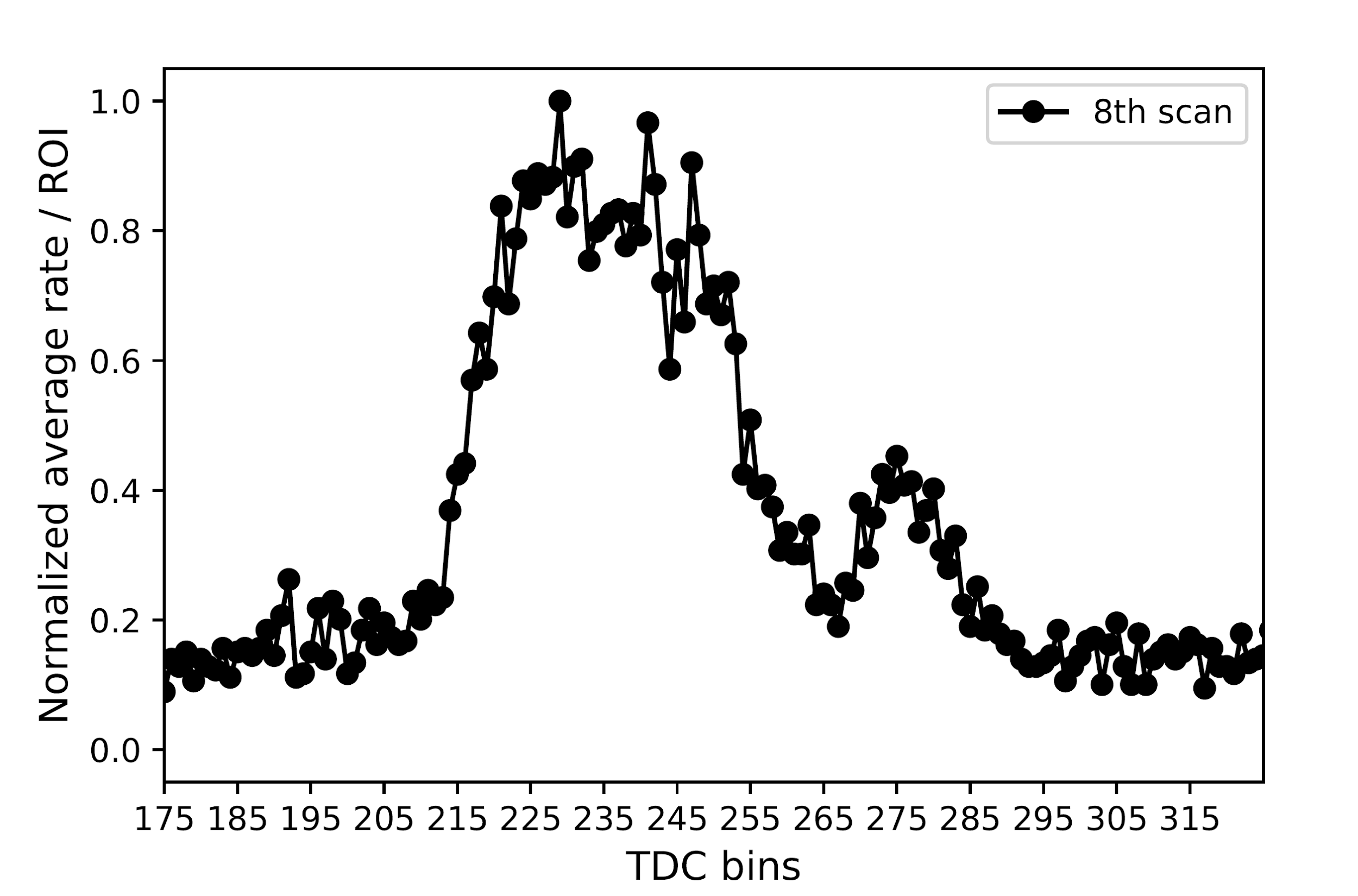 𝞭𝞶FSAA’ = F𝞭<r2>
Aki = 1.73e+8 s-1
[9] Albert Frisch et al. Phys. Rev.  A88.3  (Sept.  2013),  p.  032508. doi:10.1103/PhysRevA.88.032508
‹#›
Faculty of Science, IKS, Nuclear and Radiation Physics
‹#›
18/03/2021
Thin etalon transmission curve
cavity modes
(FSR = 290 MHz)
cavity modes
(FSR = 290 MHz)
cavity modes
(FSR = 290 MHz)
Thin etalon transmission curve
Thin etalon transmission curve
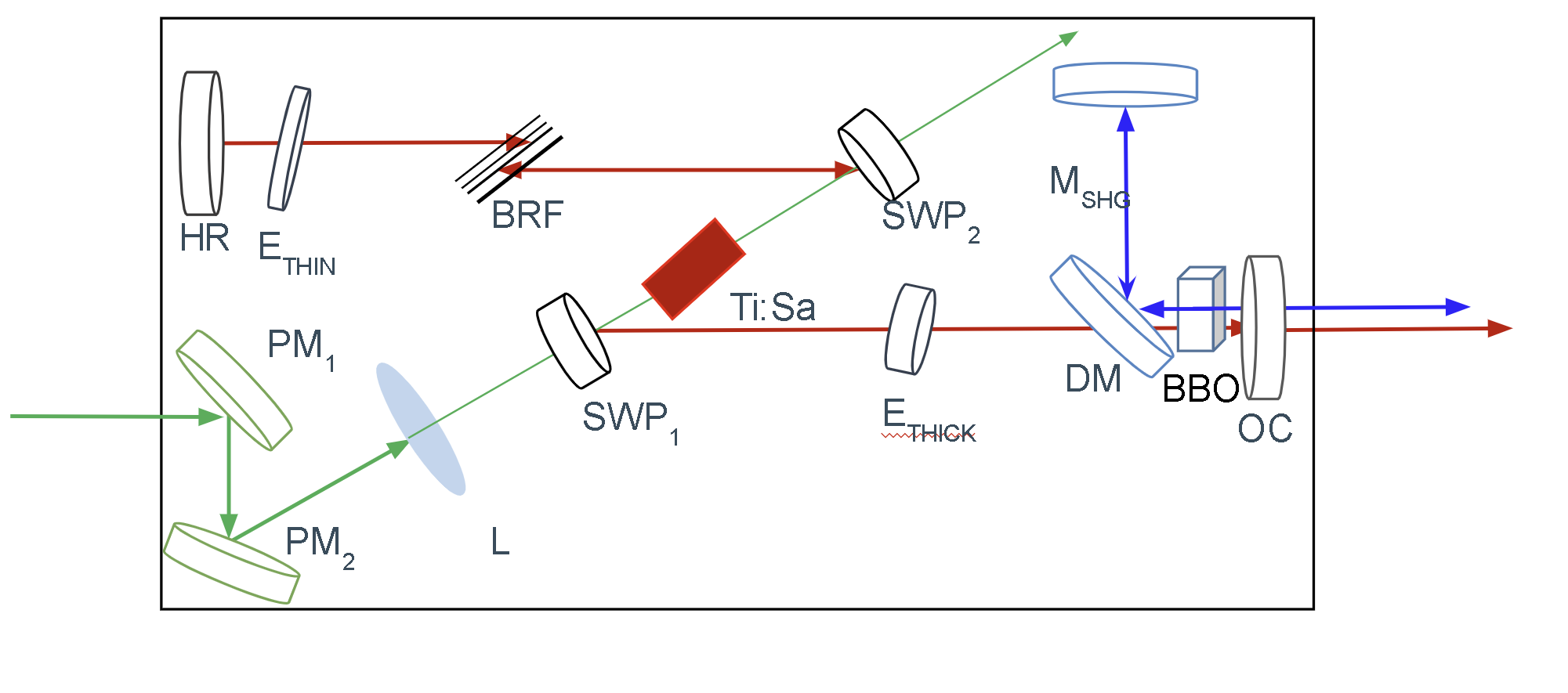 Z-type cavities (further considerations)
f/Hz
f/Hz
f/Hz
𝞶1
𝞶1
𝞶1
𝞶0
𝞶0
𝞶0
𝞶1
𝞶1
𝞶1
Excitation step
Necessary etalon 2D scans
I
II
III
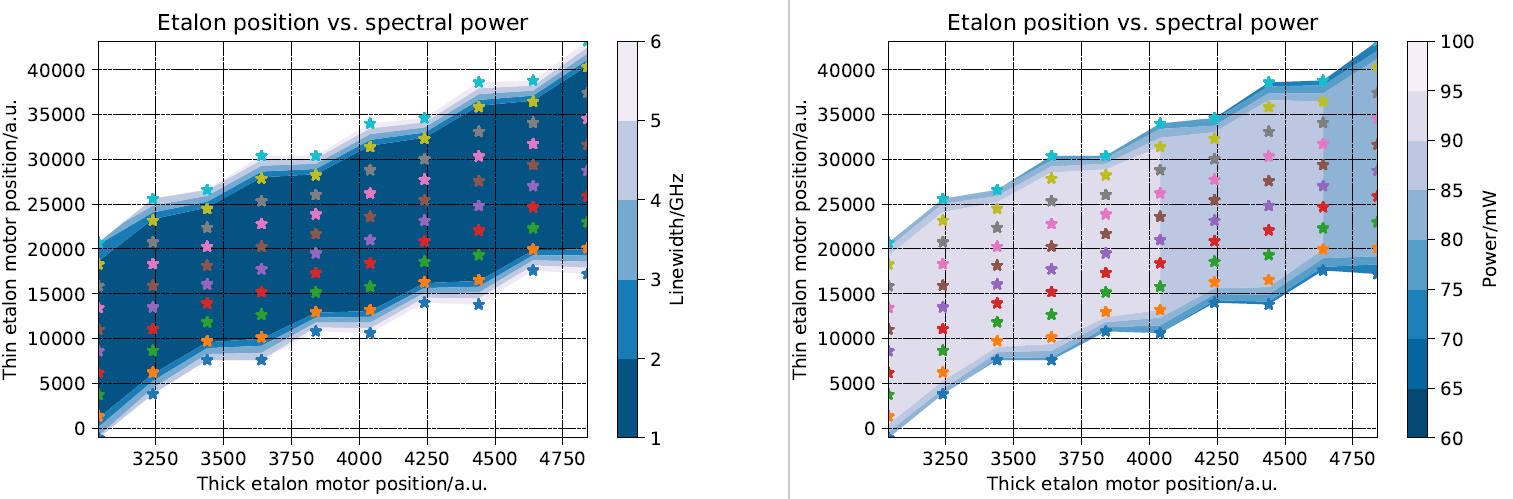 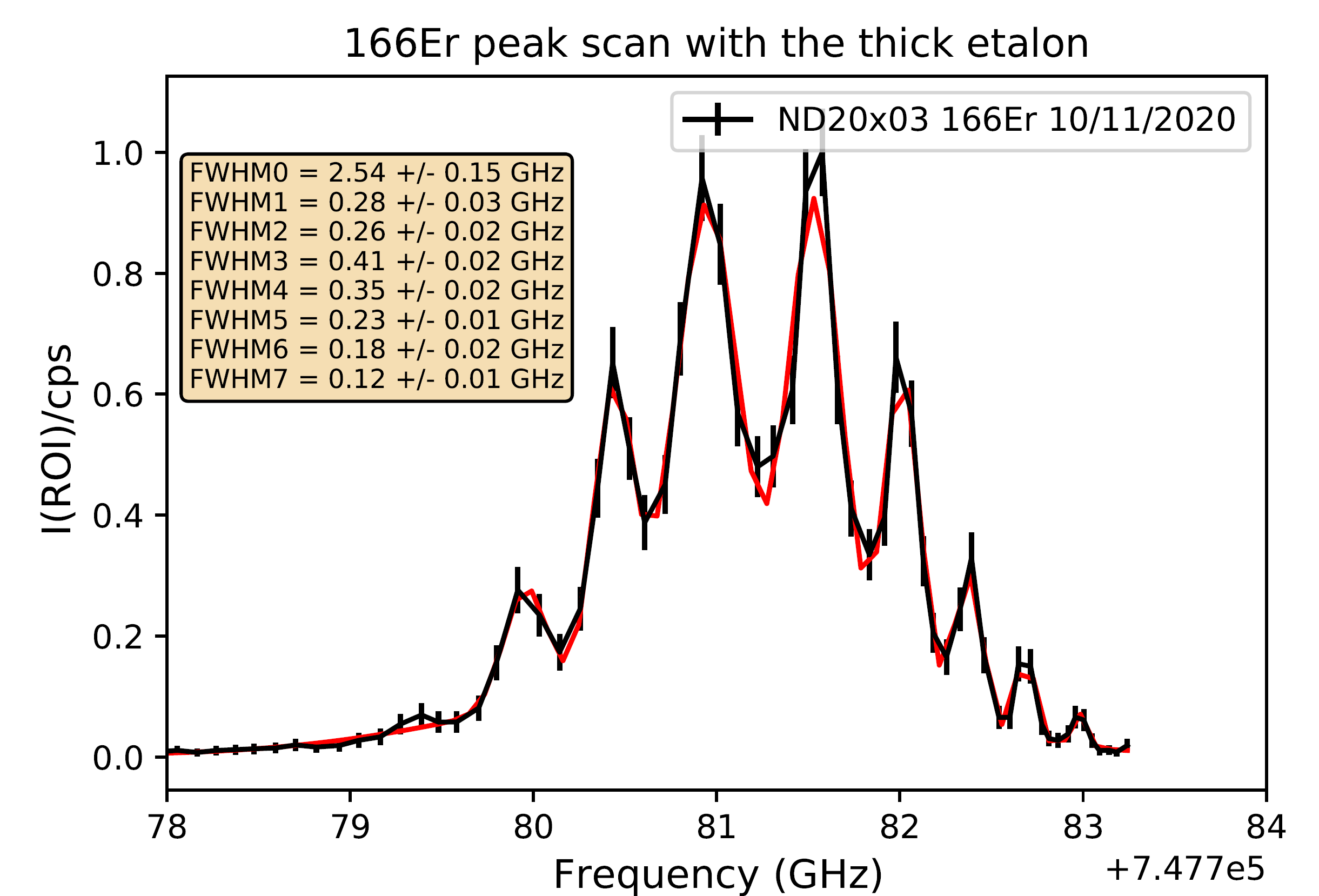 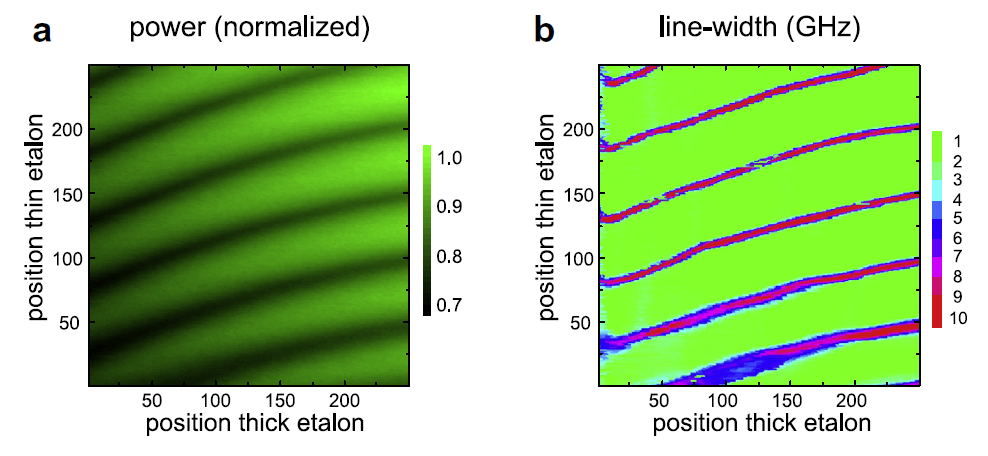 Thick etalon transmission curve
Thick etalon transmission curve
Thick etalon transmission curve
[10]
𝝼/cm-1
12462.88
12459.4
[10] S. Rothe et al. Nucl. Instrum. Meth. Phys. Res. B. 317. PART B (2013), pp. 561–564. doi:10.1016/j.nimb.2013.08.058
‹#›
18/03/2021
Faculty of Science, IKS, Nuclear and Radiation Physics
A
NB Amplifier cavity
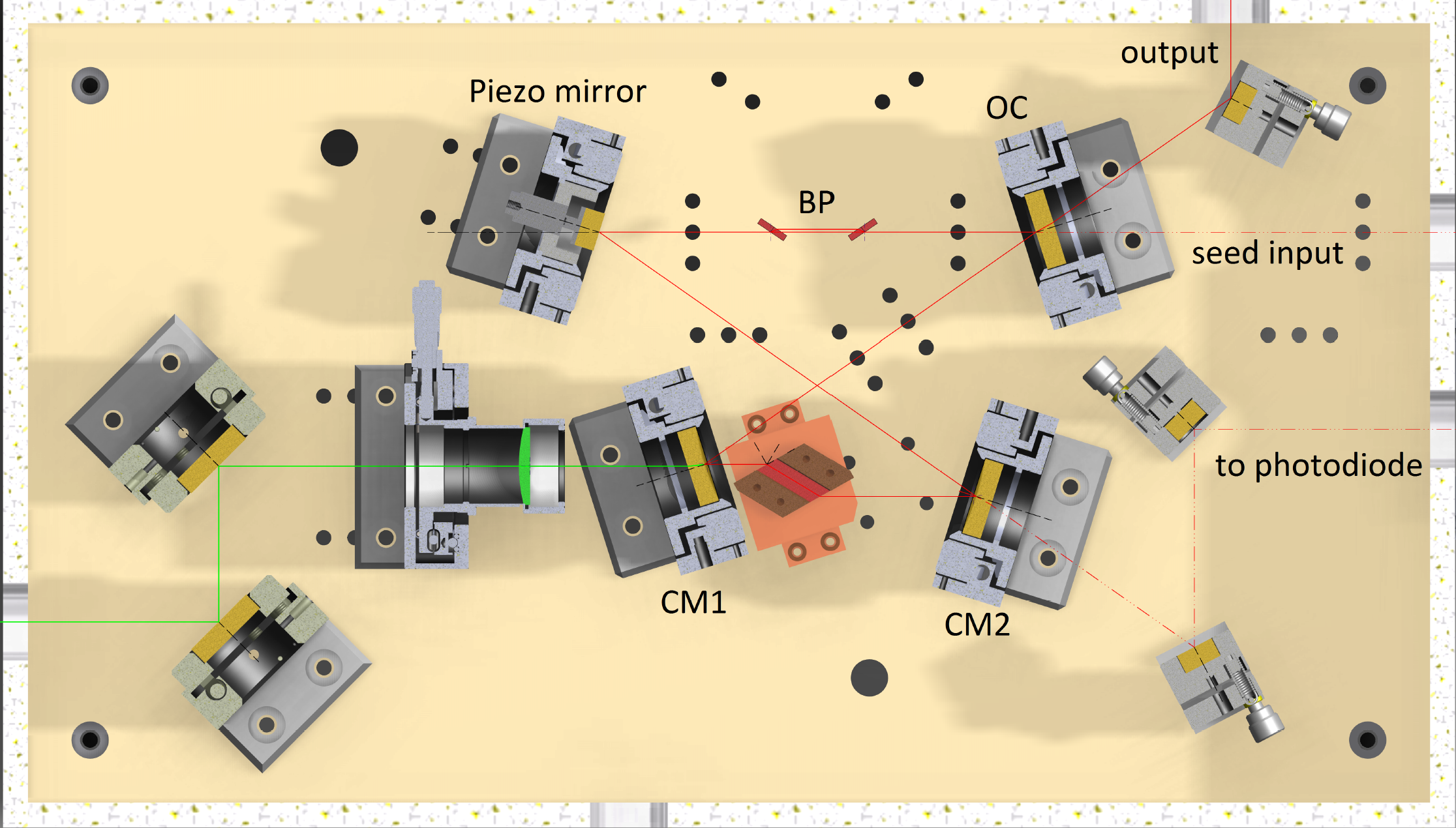 B
Free running cavity alignment work
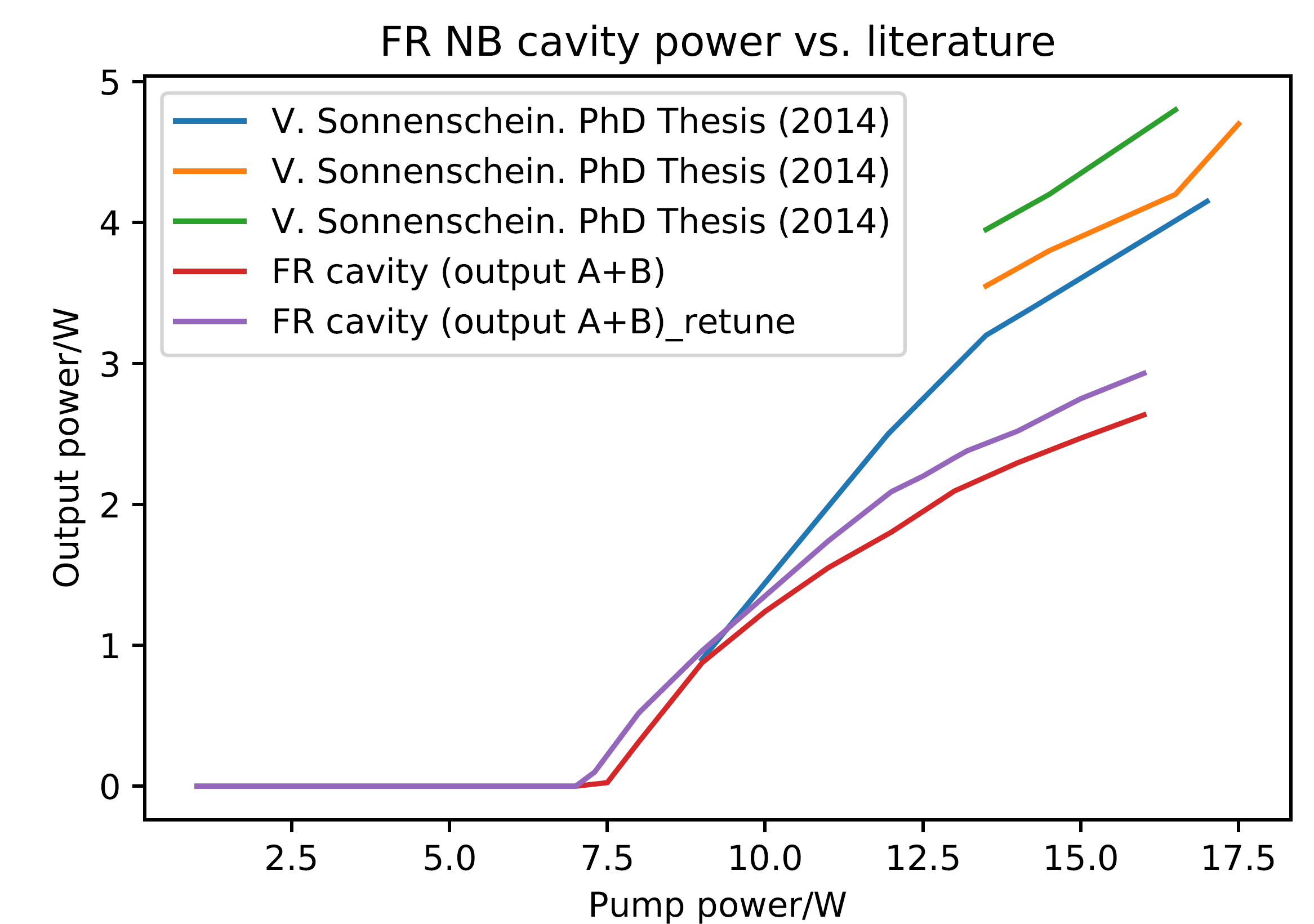 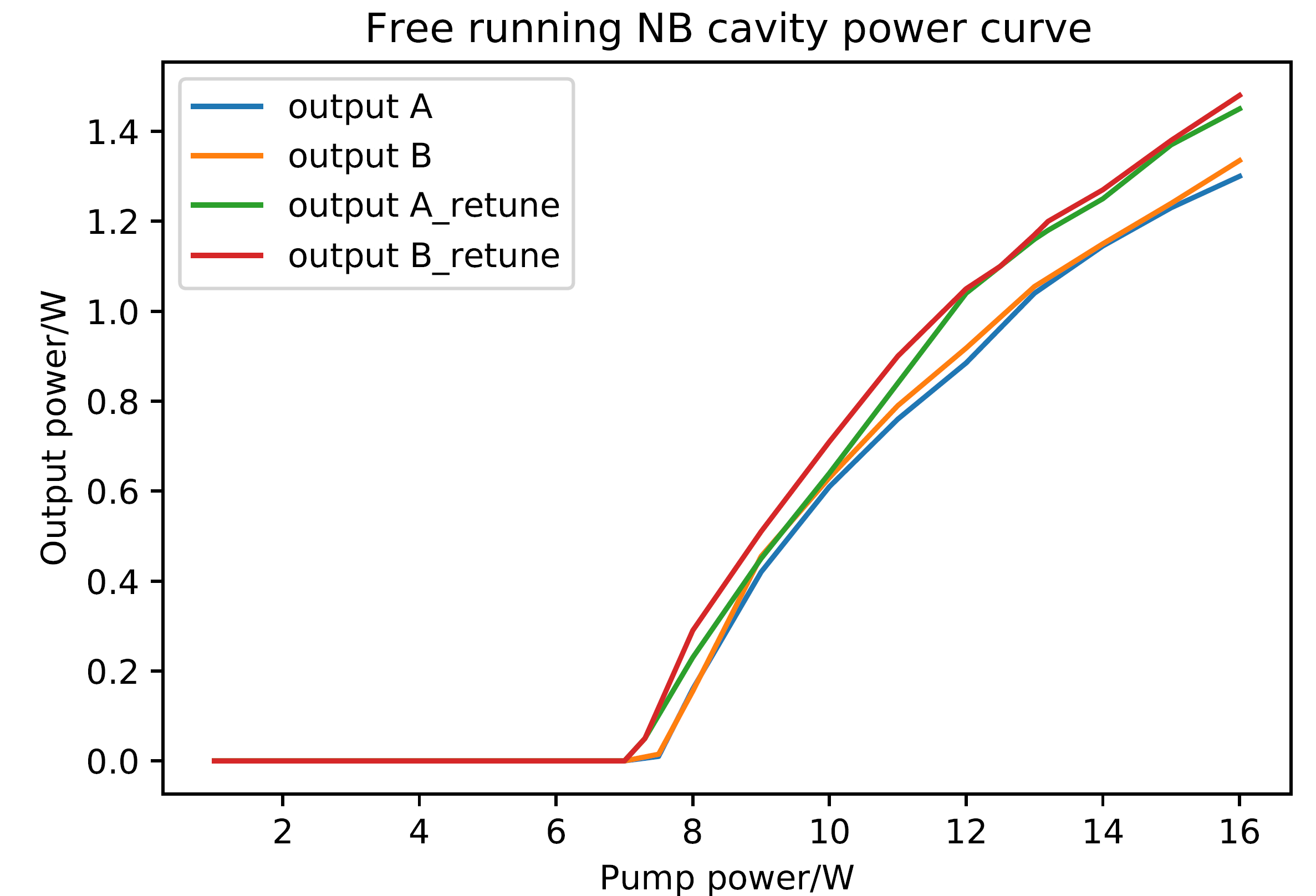 [11]
𝝺seed = 780 nm
𝝺seed = 780 nm
Ppump = 10.5 W
[11] V. Sonnershein. PhD Thesis. University of Jyväskylä (2014)
Faculty of Science, IKS, Nuclear and Radiation Physics
‹#›
18/03/2021
NB Amplifier cavity
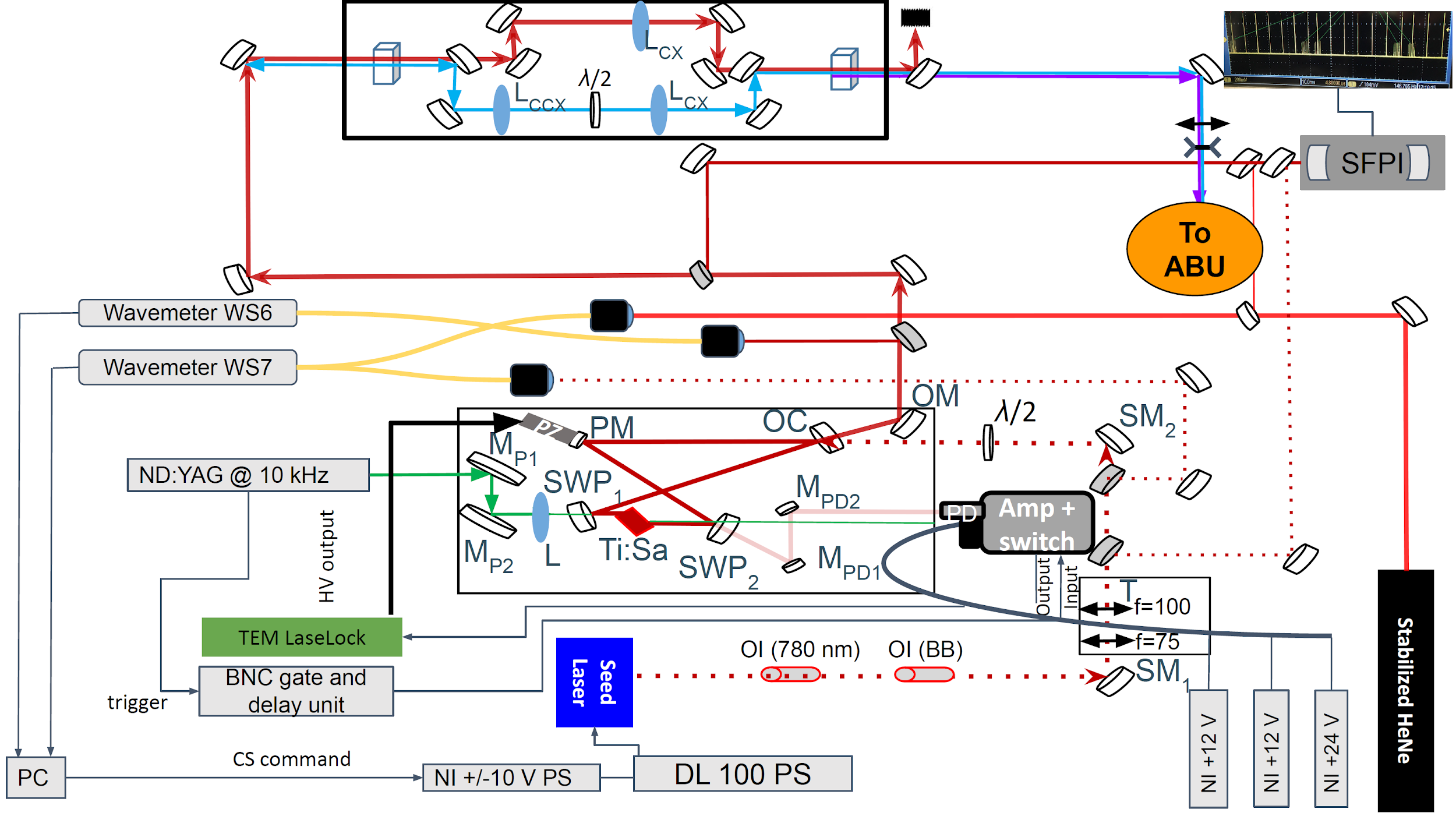 ‹#›
18/03/2021
Gas cell chamber
𝞰SRFQ+mRFQ =/I2/I1
𝝈 = 10 %
Transmission tests
S-shape + mini RFQs
Simulations
Hard-sphere collision model
Source diffusion half angle (deg): 90 (filled)
KE: 0.1 eV (Tsource = 1200° K ) 
Up until 1st mRFQ rods
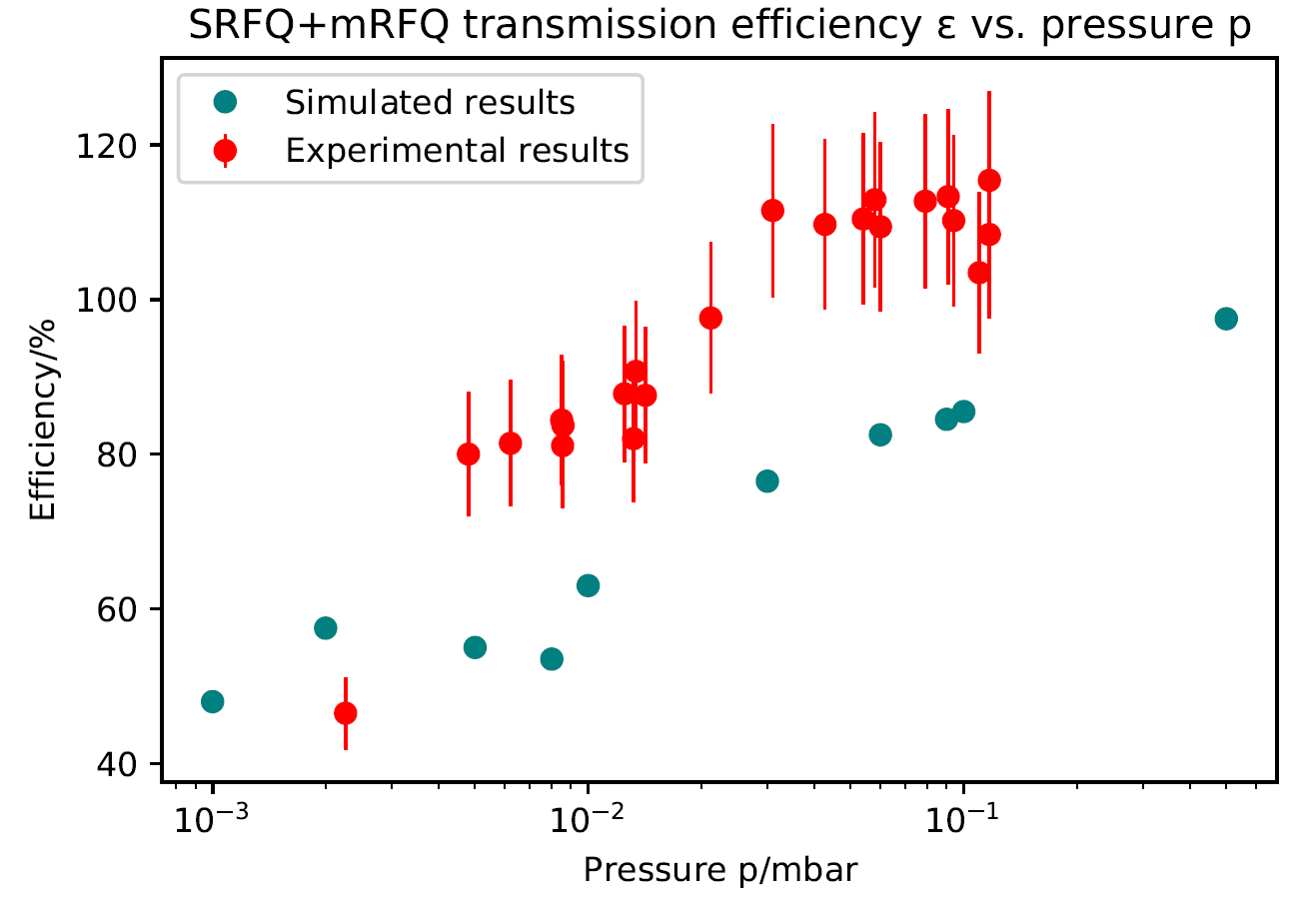 Working area 
for matched hypersonic jet creation
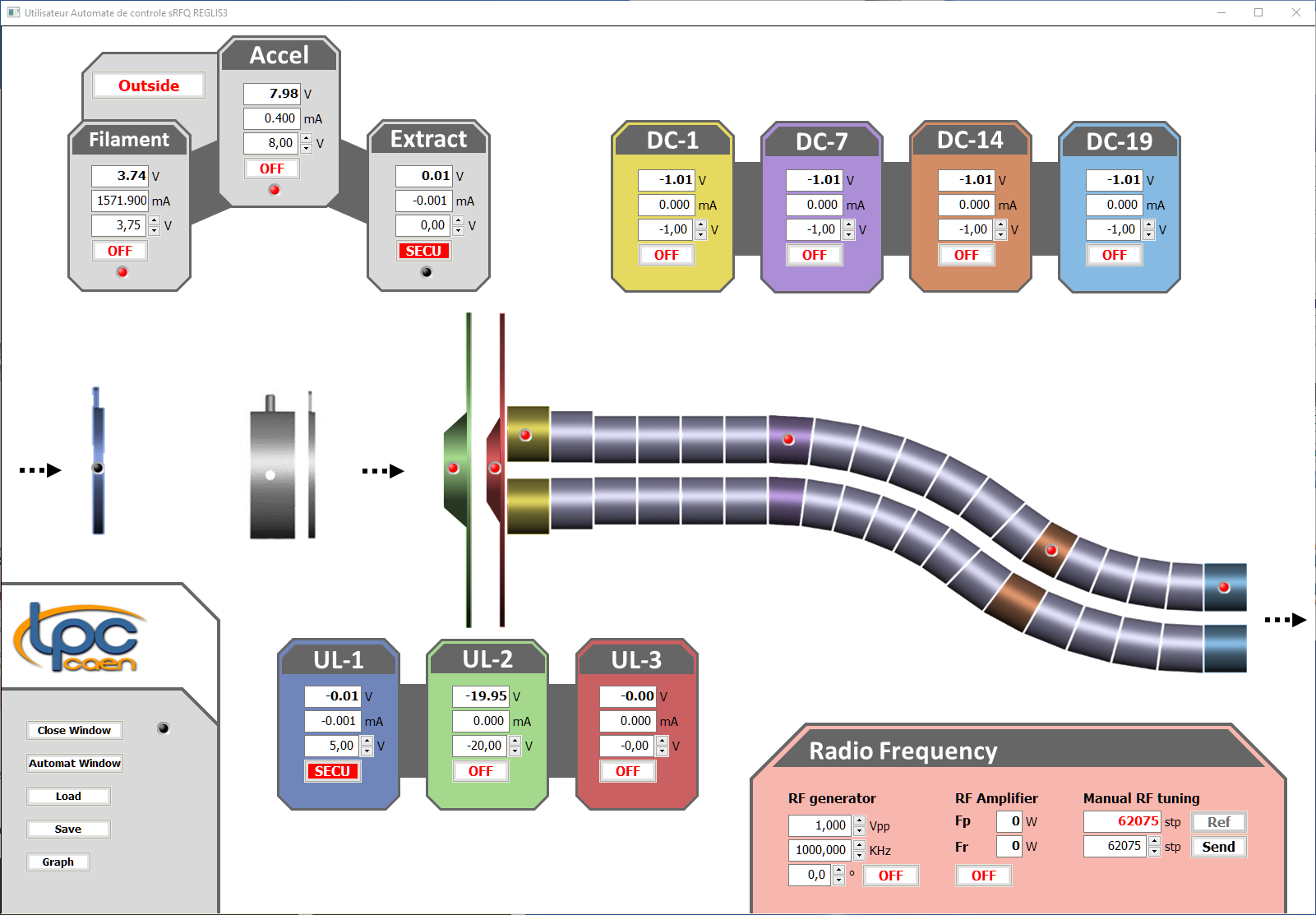 1
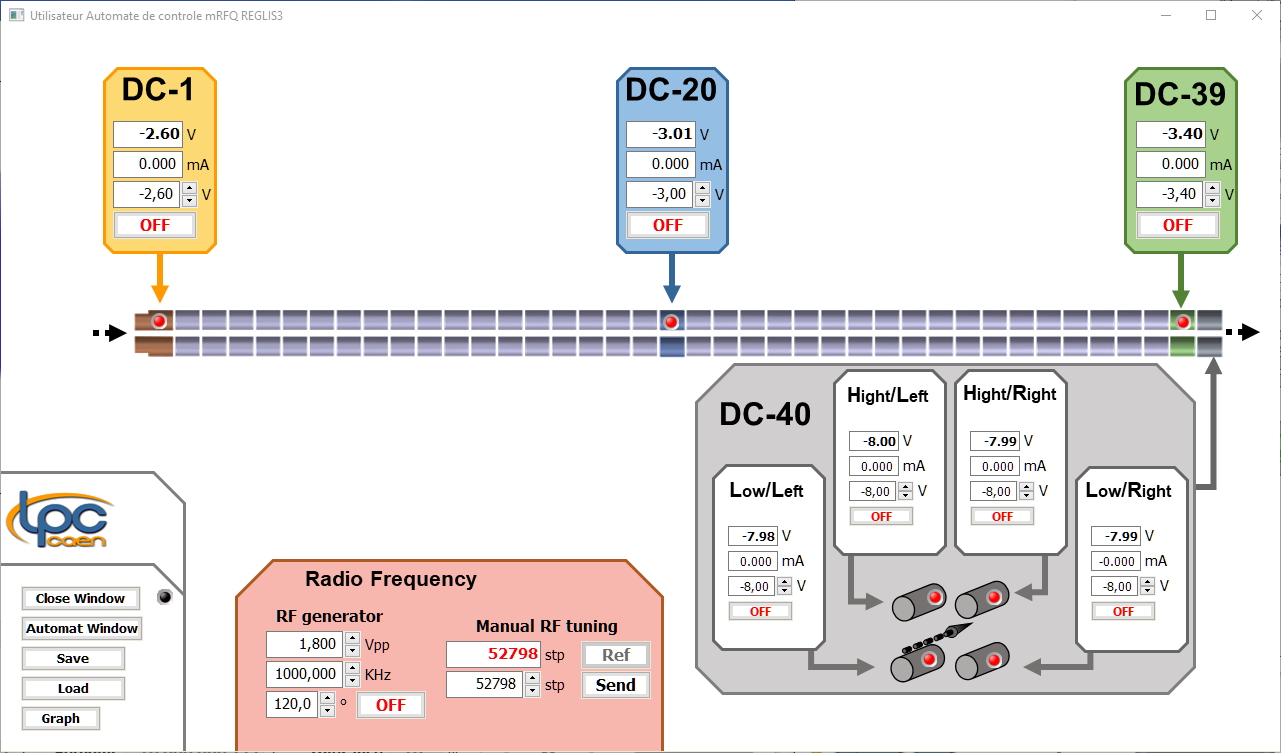 2
‹#›
18/03/2021
Faculty of Science, IKS, Nuclear and Radiation Physics
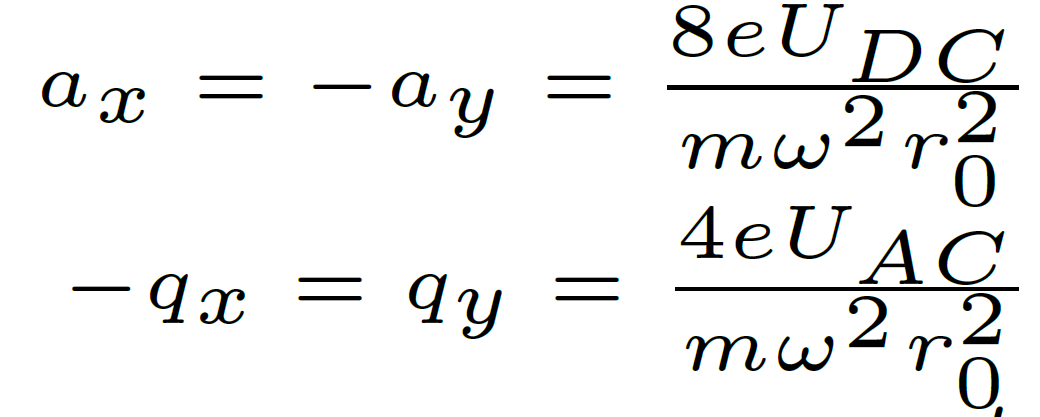 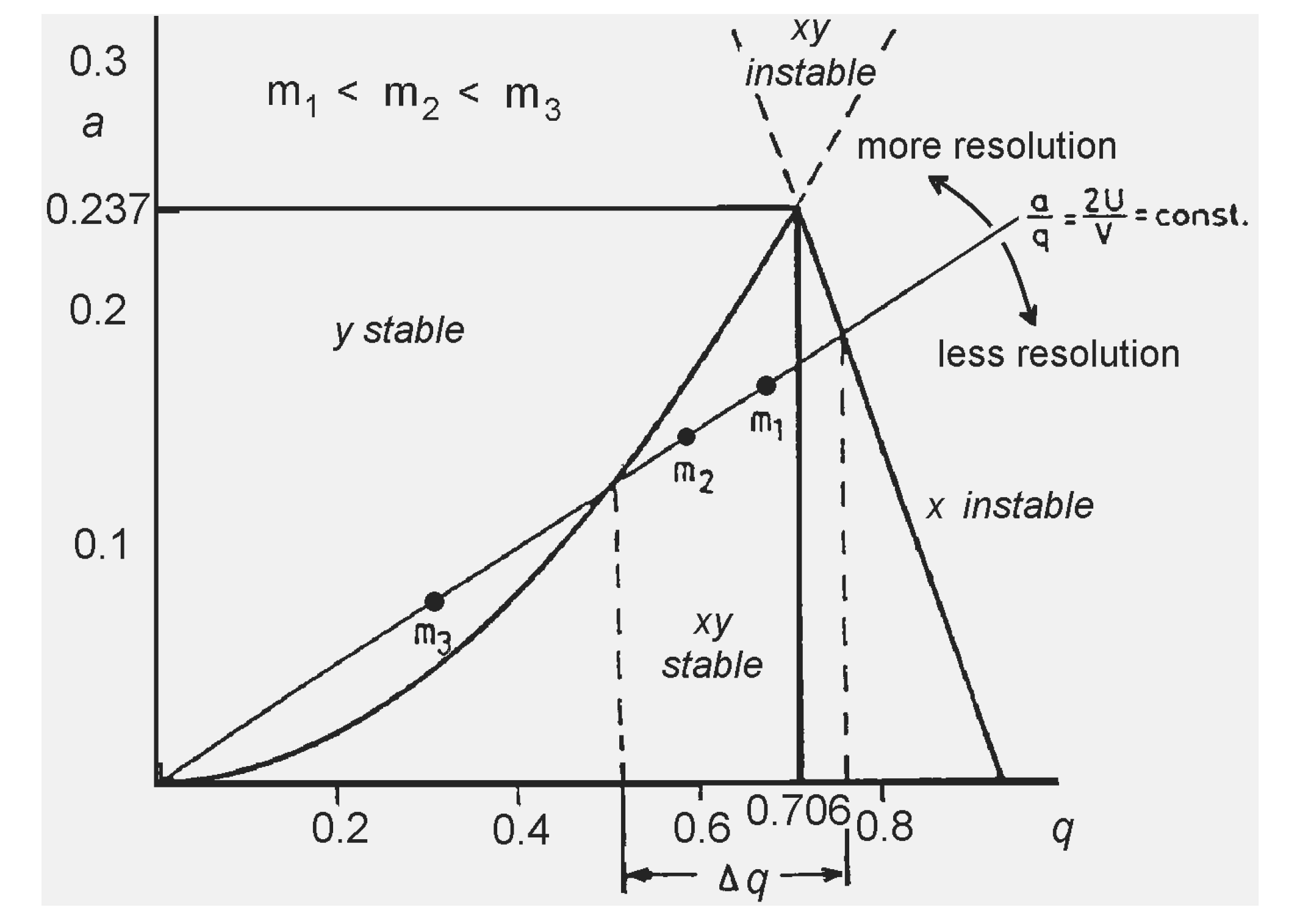 QMF
fQMF = 750 kHz
Reproducible 80-100 % transmission efficiency (guiding mode)
Filtering mode scans for 133Cs
R = m/2𝝙mFWHM = 115 (at stability tip, 𝜂T ⪭ 30 %)
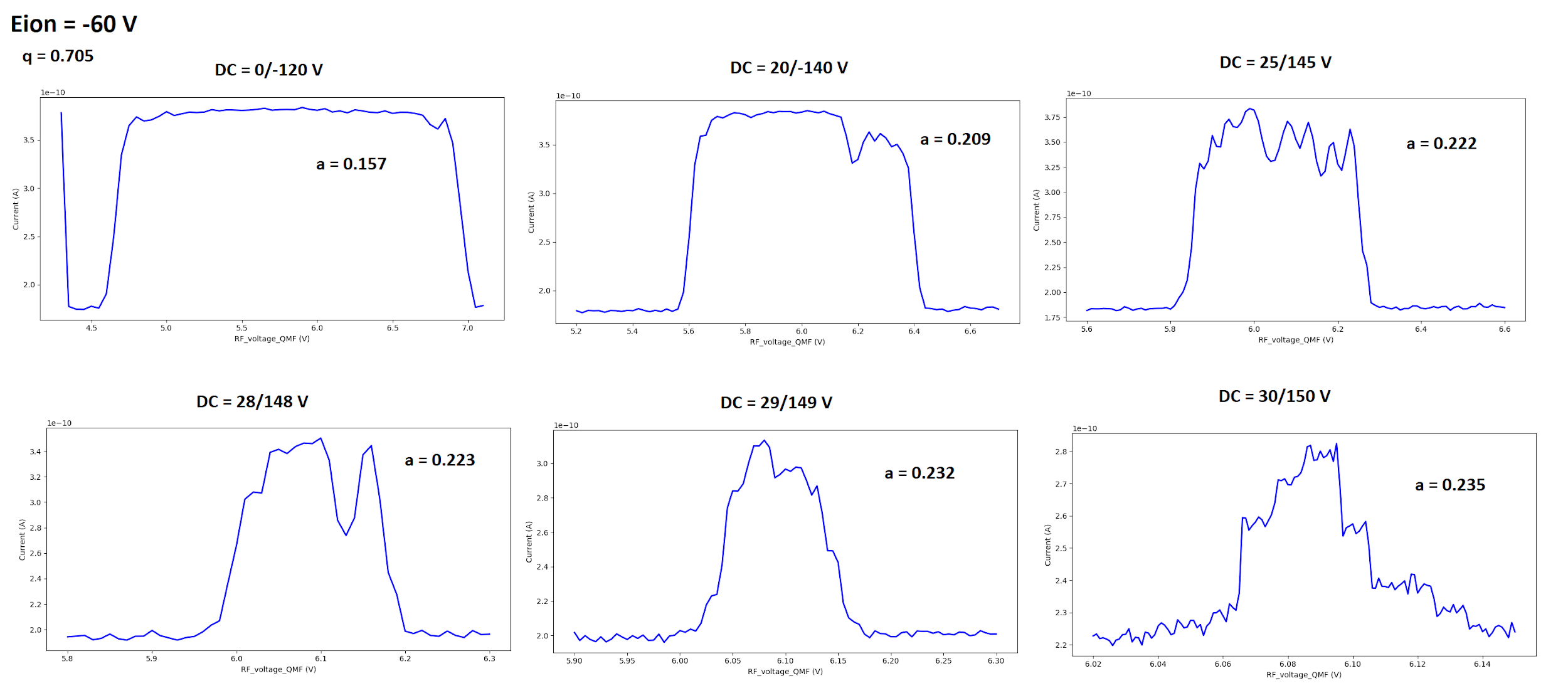 ‹#›
18/03/2021